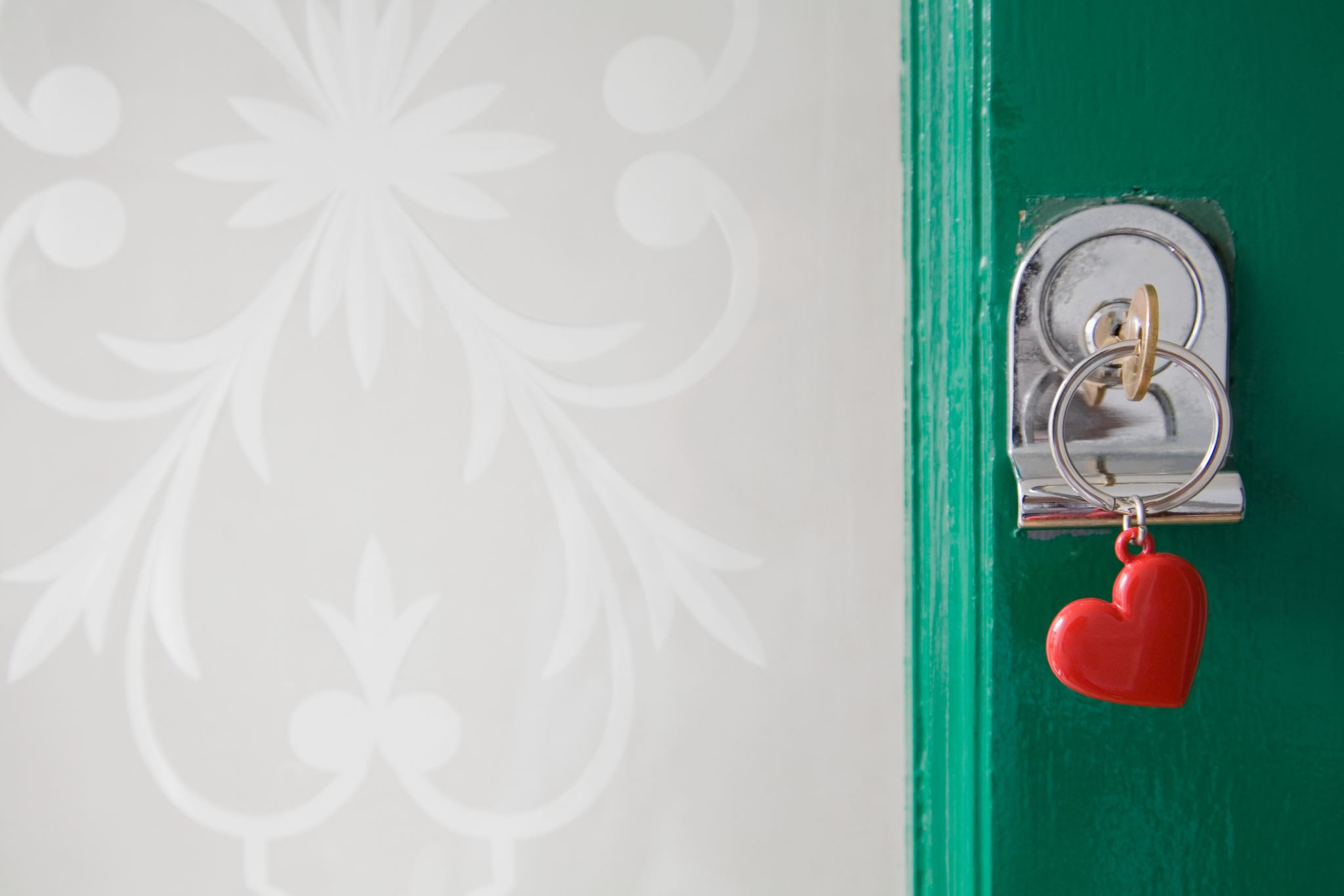 DIE FOLGEN DER GEWALTKönnen wir mehr tun?
VON Dr. Katia G. Reinert, STELLVERTRETENDE ABTEILUNGSLEITERIN FÜR Gesundheit der GK
VERÖFFENTLICHT in Ministry® International Journal for Pastors, November 2018 www.MinistryMagazine.org
verwendet mit freundlicher Genehmigung
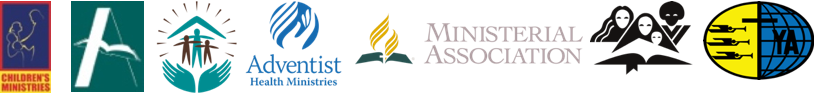 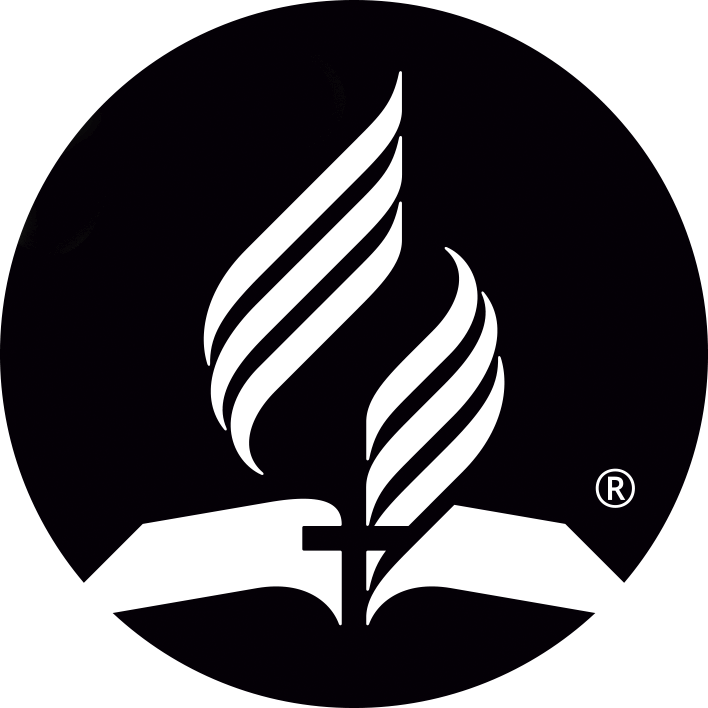 [Speaker Notes: DIE FOLGEN DER GEWALT: Können wir mehr tun?

Wenn wir jemals informierte und verantwortungsbewusste Prediger gebraucht haben, dann jetzt.


Veröffentlicht in Ministry® International Journal for Pastors, November 2018
von Dr. Katia G. Reinert, Stellvertretende Abteilungsleiterin für Gesundheit der GKverwendet mit freundlicher Genehmigung

Dieses Seminar ist Teil der Materialsammlung für den enditnow® Schwerpunkttag 2020.]
GESCHICHTE
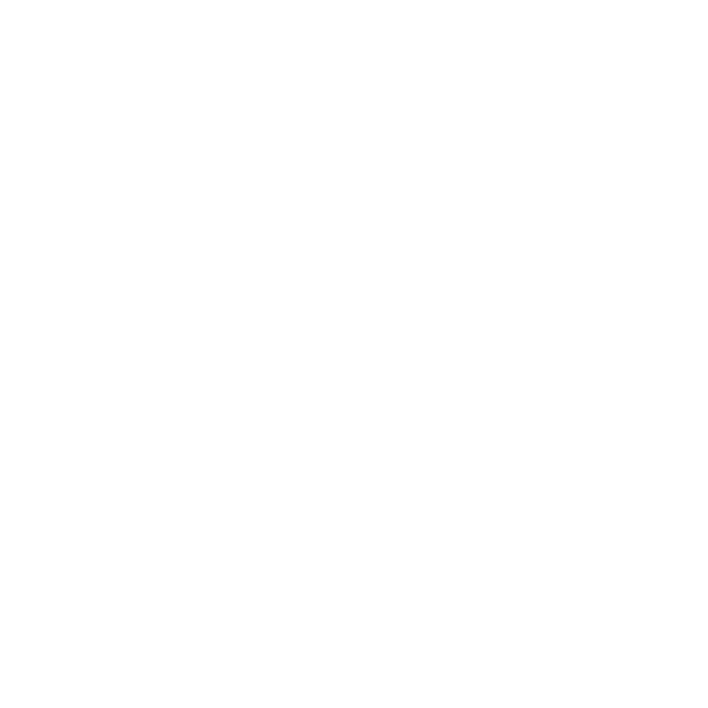 [Speaker Notes: Maria wollte ihrem Ehemann John etwas Wichtiges mitteilen, aber sie musste ihren ganzen Mut zusammennehmen, um es auszusprechen. Endlich rückte sie damit heraus, dass sie gerne wieder zur Schule gehen würde, um ihre Ausbildung abzuschließen. „Wie kommst du auf so etwas?“, brüllte er, „Du hast die letzten Kurse, die du begonnen hast, nicht geschafft, also wirst du es jetzt auch nicht fertigbringen. Du bist einfach dumm. Du wirst die Schule nicht schaffen, und deshalb werden wir unser Geld nicht dafür ausgeben.“ 

Obwohl das Gespräch nicht in körperliche Gewalt ausgeartet ist, hinterließ es doch Verletzungen. Es ist ein typisches Beispiel von seelischer Gewalt in der Ehe. Das Traurige daran ist, dass Ehepartner wie Maria vielleicht nicht einmal ahnen, dass sie in einer missbräuchlichen Beziehung gefangen sind – und schon gar nicht wissen, was sie dagegen tun können.]
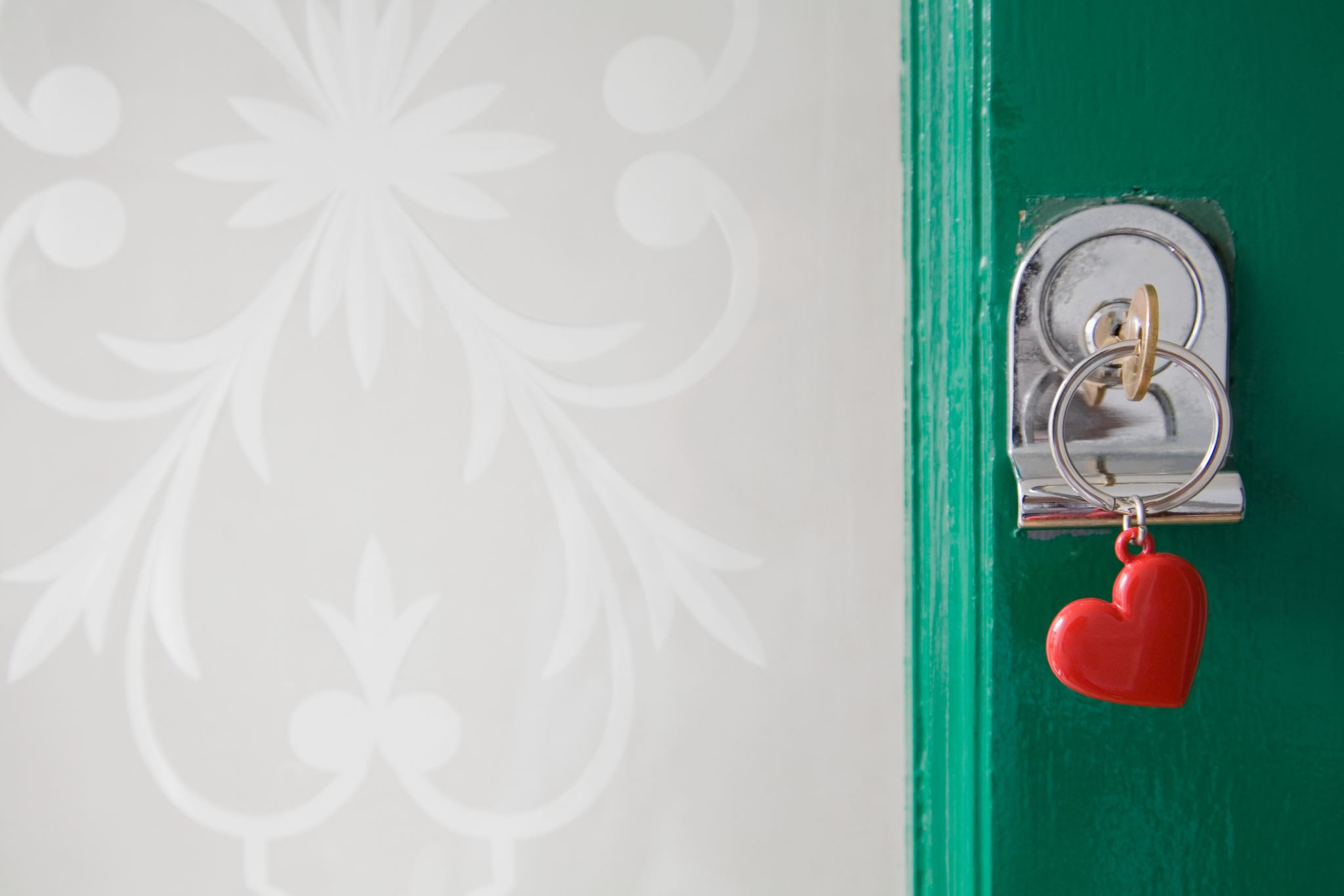 Es ist wissenschaftlich nachgewiesen, dass Opfer sich als erstes an ihren Seelsorger wenden, bevor sie mit irgend jemandem sonst über ihre Not sprechen.
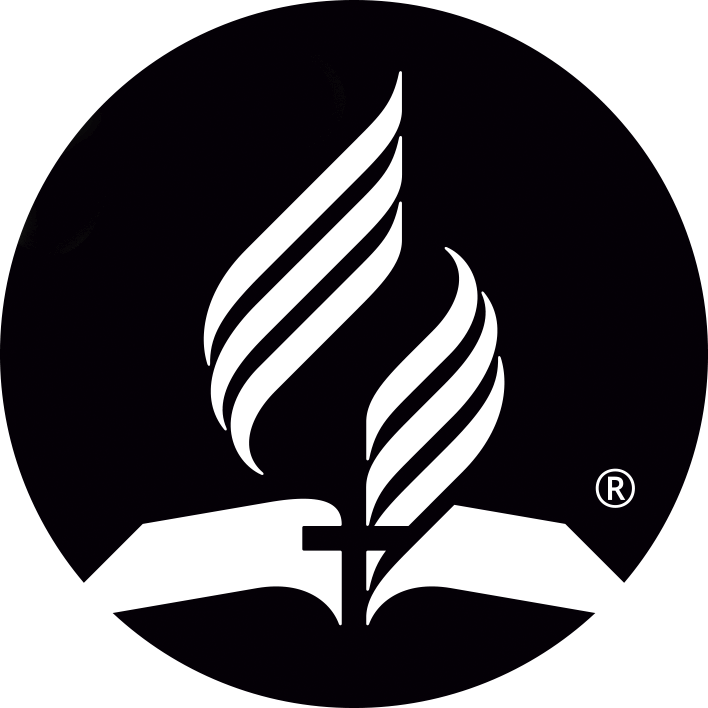 [Speaker Notes: Prediger sind die geistlichen Leiter ihrer Gemeinden und tragen die Verantwortung, das Vorbild Jesu, des guten Hirten, nachzuahmen und an seiner Statt voller Mitgefühl die Opfer innerhalb und außerhalb der Gemeinde zu betreuen. Es ist wissenschaftlich nachgewiesen, dass Opfer sich als erstes an ihren Seelsorger wenden, bevor sie mit irgendjemandem sonst über ihre Not sprechen. Ich habe es selbst erlebt: Mein Bruder und mein Vater dienen als Prediger, und mein Großvater war ebenfalls Pastor. Dennoch müssen Justin und Lindsey Holcomb betonen: „Während viele Opfer glauben, dass Geistliche ihnen am ehesten helfen können, ist es in Wirklichkeit so, dass sie oft am wenigsten hilfreich wirken, und manchmal sogar schädlich für sie sind.“ 1

Durch ihr Verhalten können Prediger entweder die Heilung fördern oder unabsichtlich dazu beitragen, dass der Missbrauch weitergeht; abhängig davon, wie sie reagieren. Wenn sie sich für das Thema einsetzen, werden sie …
… den Opfern dabei helfen, ihre Widerstandskraft zu aktivieren und in ihrer Not zu stärken
… dabei helfen, Gewalt in den Familien vorzubeugen, indem sie sich die Zeit dafür nehmen, sich bezüglich dieses Themas gründlich zu informieren.]
ARTEN VONMISSBRAUCH
Obwohl jeder von Missbrauch betroffen sein kann, zeigt sich doch, dass vor allem Frauen, Kinder und alte Menschen am meisten unter nicht unmittelbar tödlicher körperlicher, sexueller und psychologischer Gewalt leiden müssen.
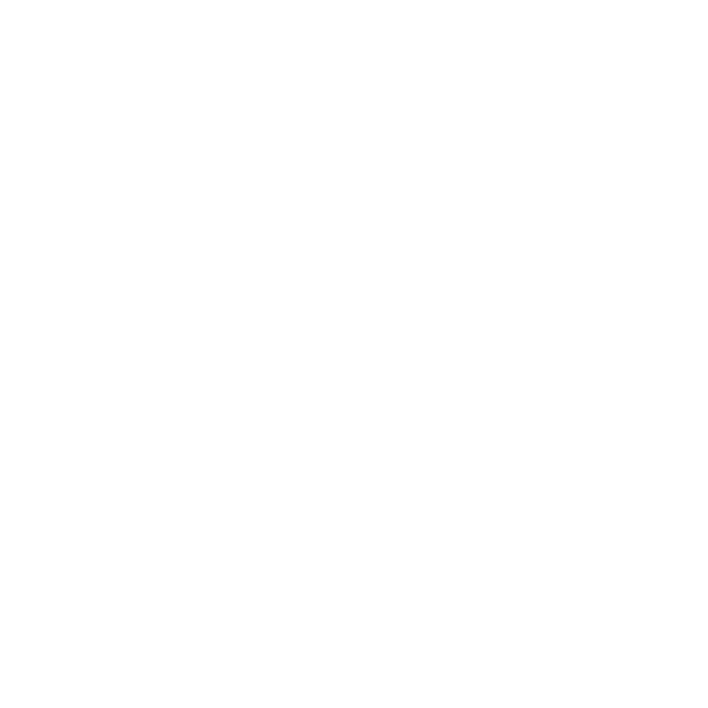 [Speaker Notes: ARTEN VON MISSBRAUCH

Obwohl jeder von Missbrauch betroffen sein kann, zeigt sich doch, dass vor allem Frauen, Kinder und alte Menschen am meisten unter nicht unmittelbar tödlicher körperlicher, sexueller und psychologischer Gewalt leiden müssen. Betrachten wir die Verteilung der unterschiedlichen Missbrauchsarten:]
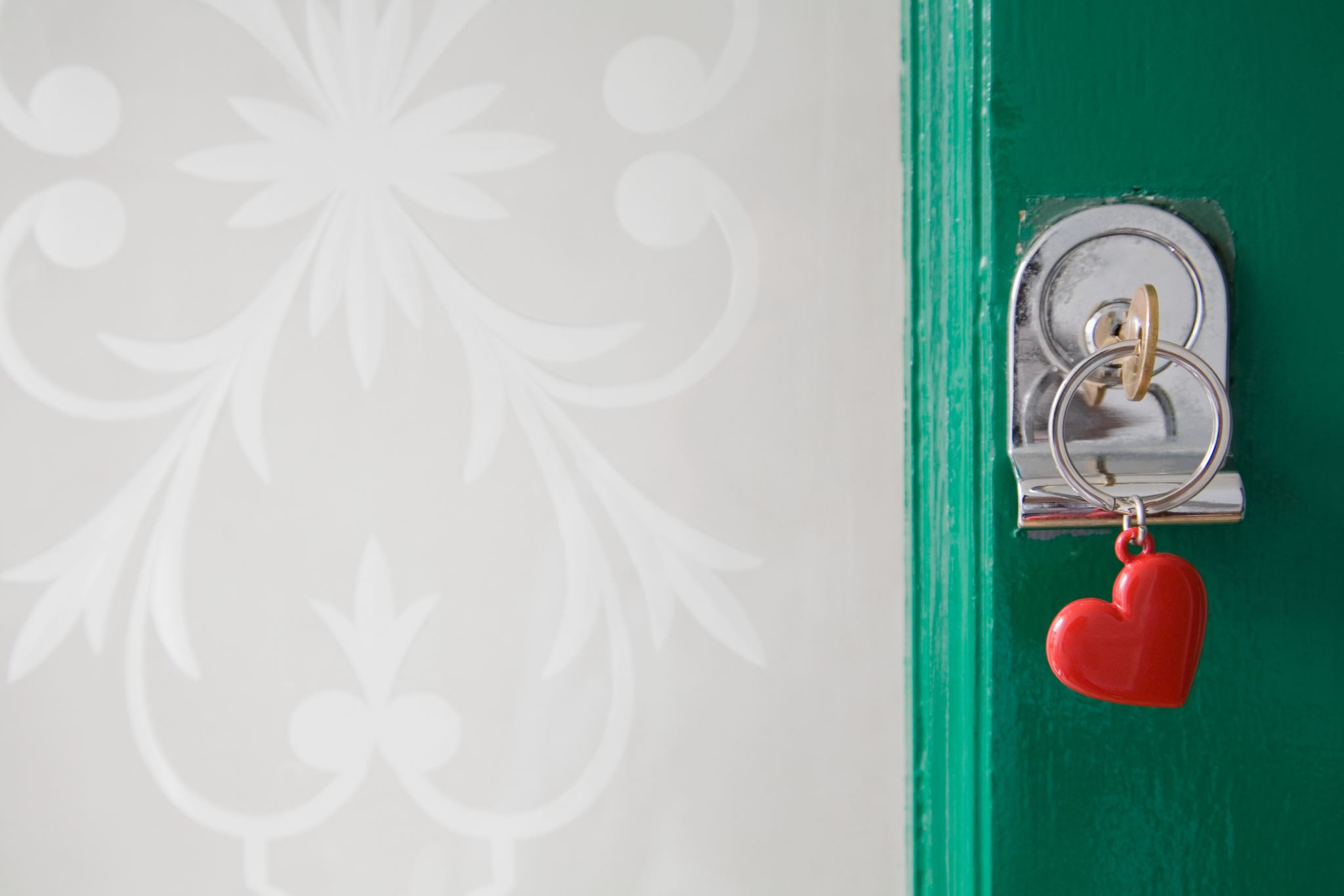 Eine(r) von vier Erwachsenen berichtete, dass er oder sie als Kind körperlich missbraucht worden ist.
Eine von fünf Frauen gab an, dass sie als Kind sexuell missbraucht worden ist.
Eine von drei Frauen wurde irgendwann in ihrem Leben Opfer körperlicher oder sexueller Gewalt, die ein ihr nahestehender Mensch verursacht hat.
Einer von siebzehn Senioren berichtete, dass er oder sie im letzten Monat Gewalt erlitten hat.
Frauen geben öfter als Männer an, dass sie im Lauf ihres Lebens Vergewaltigung, körperlicher Gewalt und Stalking erlitten haben.
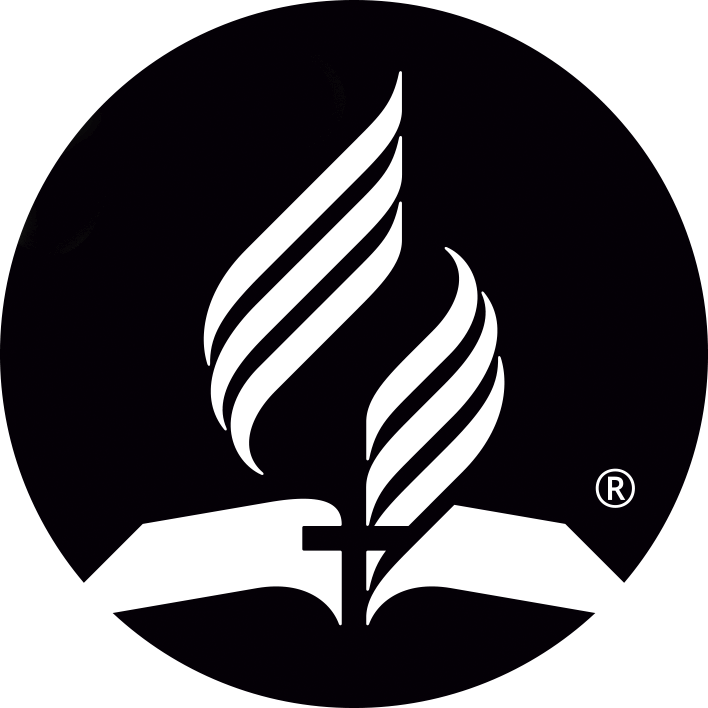 [Speaker Notes: Eine(r) von vier Erwachsenen berichtete, dass er oder sie als Kind körperlich missbraucht worden ist.
Eine von fünf Frauen gab an, dass sie als Kind sexuell missbraucht worden ist.
Eine von drei Frauen wurde irgendwann in ihrem Leben Opfer körperlicher oder sexueller Gewalt, die ein ihr nahestehender Mensch verursacht hat.
Einer von siebzehn Senioren berichtete, dass er im letzten Monat Gewalt erlitten hat.2
Frauen geben öfter als Männer an, dass sie im Lauf ihres Lebens Vergewaltigung, körperlicher Gewalt und Stalking erlitten haben.3]
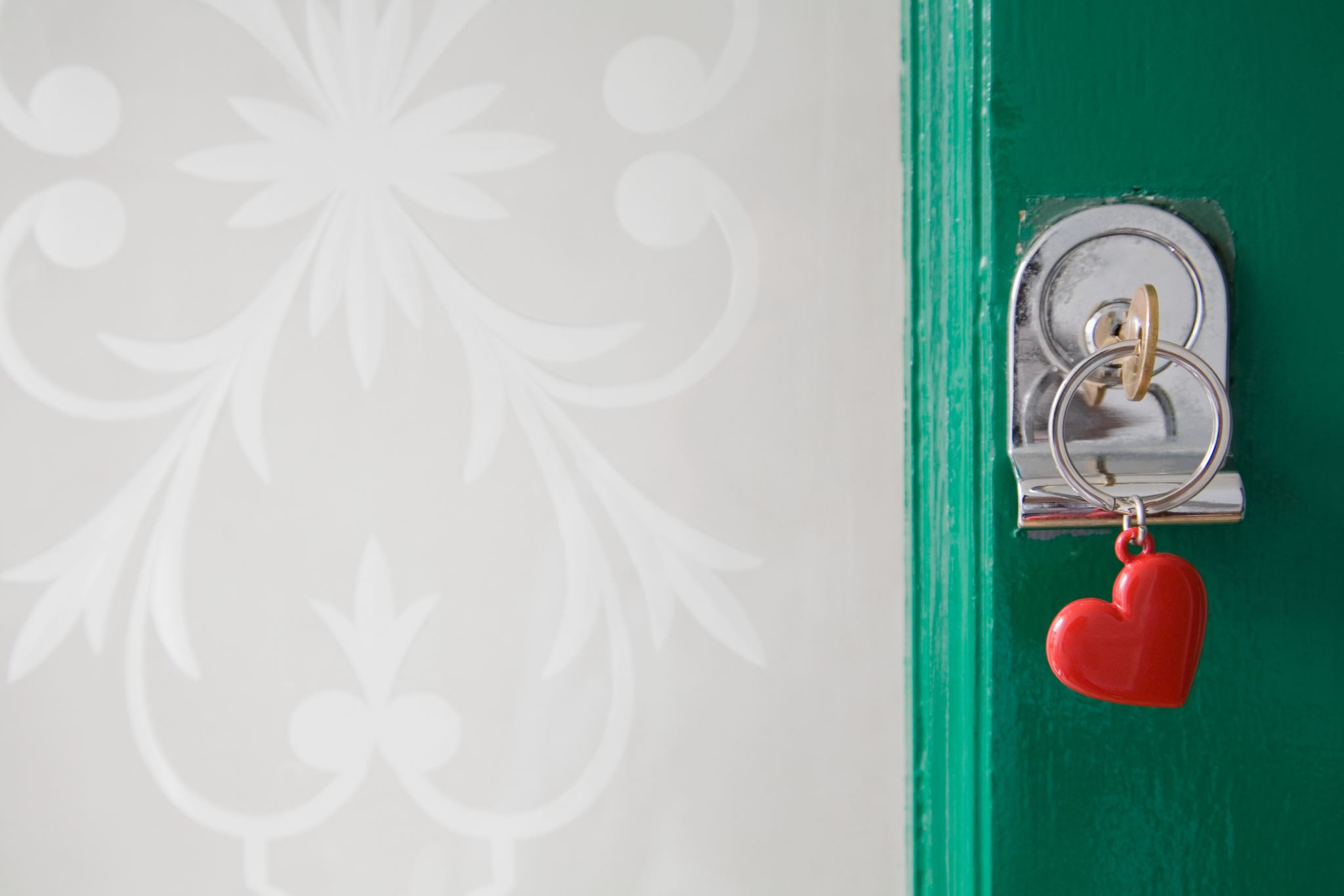 WEITVERBREITET UND DOCH NICHT WAHRGENOMMEN
Während der Schaden von körperlichem und sexuellem Missbrauch sofort offenkundig ist, wird seelische Gewalt seltener erkannt und besprochen – und leider oft übersehen. 
Die weitverbreitetste Form der seelischen Gewalt ist der verbale Missbrauch, und leider wird er oft nicht als solcher wahrgenommen.
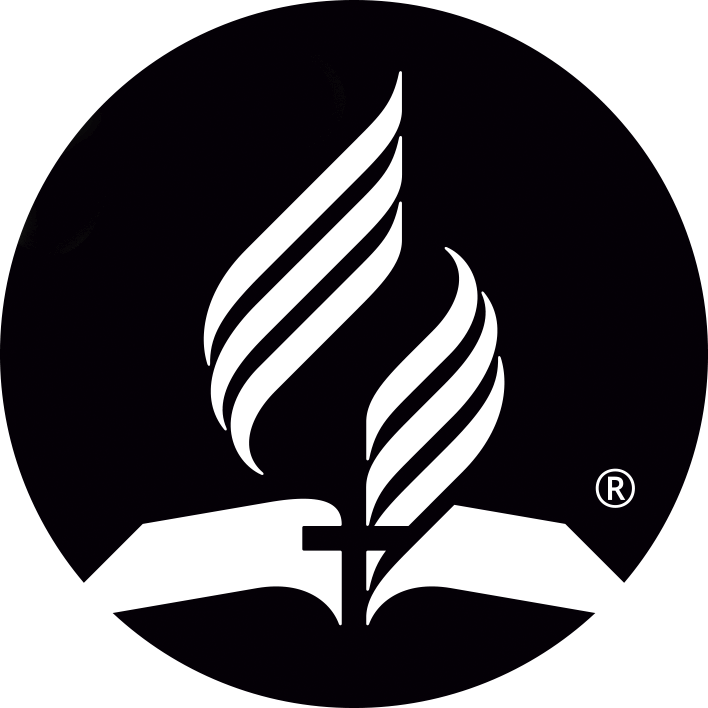 [Speaker Notes: WEITVERBREITET UND DOCH NICHT WAHRGENOMMEN

Während der Schaden von körperlichem und sexuellem Missbrauch sofort offenkundig ist, wird seelische Gewalt seltener erkannt und besprochen – und leider oft übersehen. Leute könnten sagen: „Aber er (oder sie) schlägt mich nie. Handelt es sich wirklich um Missbrauch?“ Ja, so ist es.

Seelischer Missbrauch ist nicht nur real, sondern hat auch weitreichende Folgen. Die Wunden eines körperlichen Übergriffes mögen rasch verheilen, aber die unsichtbaren Verletzungen von seelischer Gewalt brauchen länger, um heil zu werden – wenn dies überhaupt möglich ist. Seelischer Missbrauch kann das Selbstwertgefühl eines Menschen zugrunde richten und zu Scham und mangelnder Selbstachtung führen. Die weitverbreitetste Form der seelischen Gewalt ist der verbale Missbrauch, und leider wird er oft nicht als solcher wahrgenommen.]
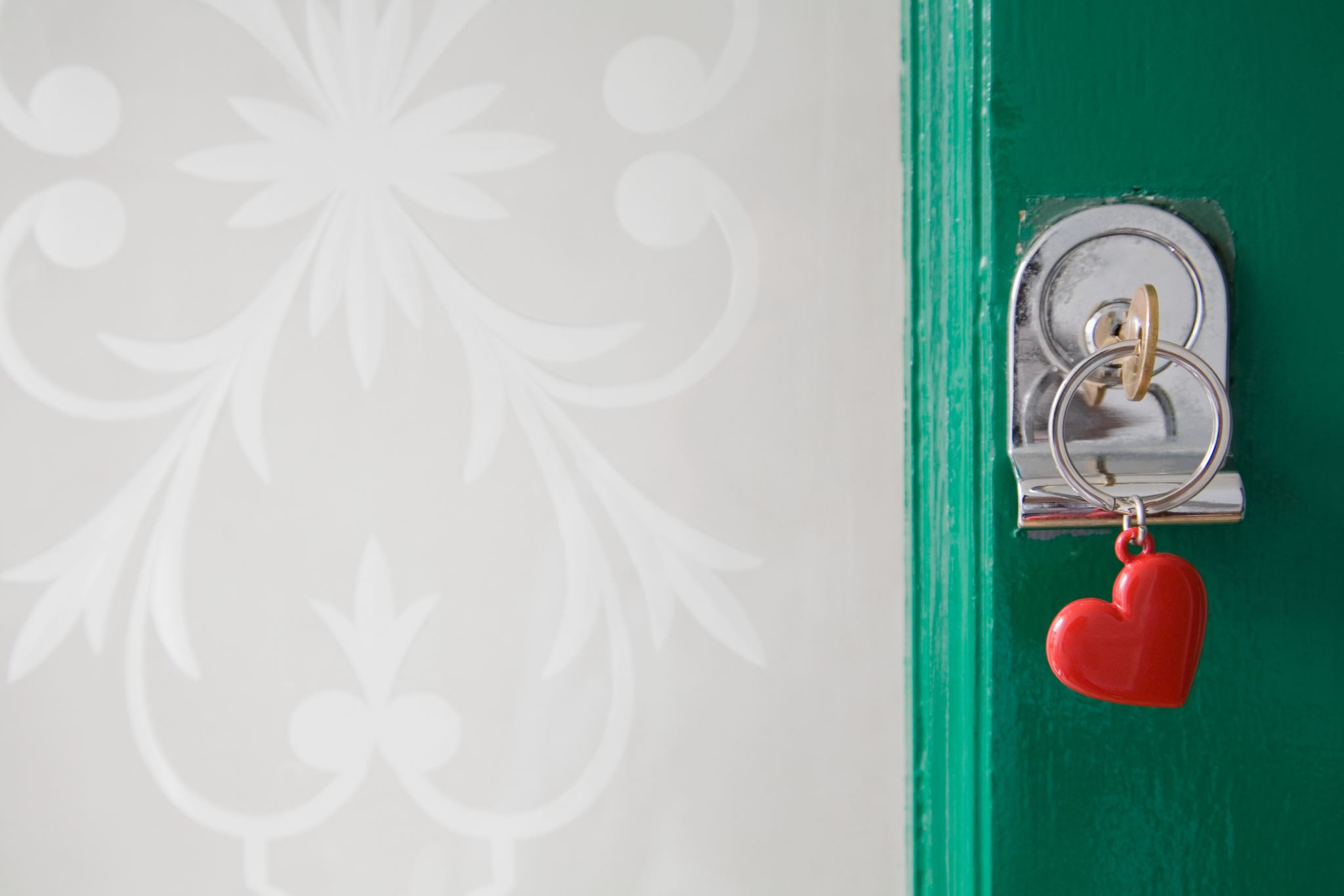 SEELISCHEN MISSBRAUCH ERKENNEN
Wenn wir über seelische Gewalt sprechen, müssen wir einige wichtige Fragen klären:
Würdest du seelischem Missbrauch erkennen?
Wie würdest du reagieren, wenn dich jemand seelisch angreifen würde?
Was sagt die Bibel zu diesem Thema?
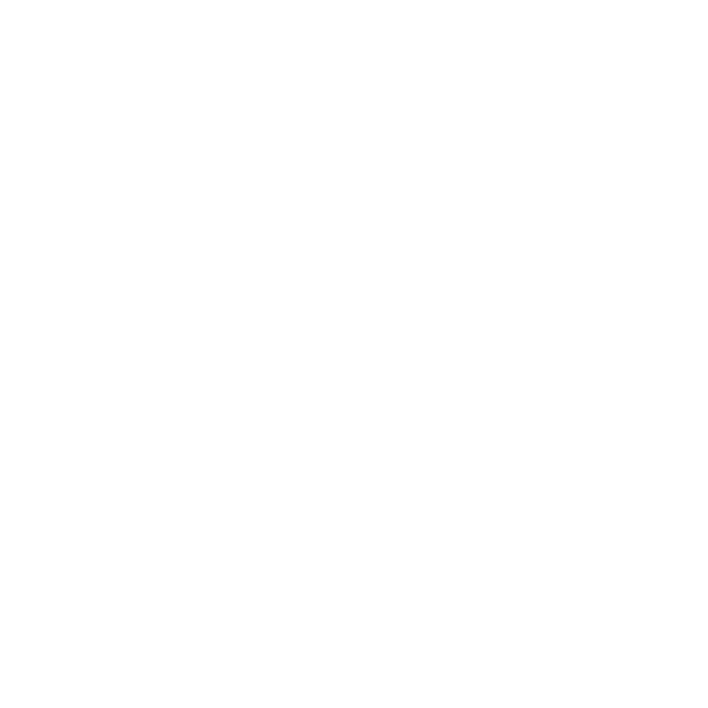 [Speaker Notes: SEELISCHEN MISSBRAUCH ERKENNEN

Wenn wir über seelische Gewalt sprechen, müssen wir einige wichtige Fragen klären:

Würdest du seelischem Missbrauch erkennen?
Wie würdest du reagieren, wenn dich jemand seelisch angreifen würde?
Was sagt die Bibel zu diesem Thema?

Während wir darüber nachdenken, müssen wir deutlich klarstellen, dass Untersuchungen in den Vereinigten Staaten nachweisen, dass von seelischem Missbrauch beide Geschlechter gleich stark betroffen sind, während körperliche und sexuelle Gewalt öfter an Frauen verübt werden.

In einer Umfrage, die in den Vereinigten Staaten durchgeführt worden war, beantworteten 8 079 Männer und 9 970 Frauen Fragen, die sich auf die von ihnen erlebte Gewalt innerhalb der letzten zwölf Monate bzw. im Lauf ihres Lebens bezogen. Beinahe die Hälfte aller Teilnehmer (knapp über 48 Prozent) berichteten von seelischer Gewalt, die sie in Form von verbalen Angriffen oder Zwangskontrolle im Lauf ihres Lebens erlitten hatten – Männer und Frauen gleichermaßen.4

Unterschiede zeigten sich in der Form der seelischen Gewalt: Während mehr Frauen als Männer über verbale oder nonverbale Angriffe ihres Lebenspartners klagten, berichteten beide Geschlechter über Zwangskontrolle (4 von 10 Befragten). Die traurige Wahrheit ist, dass sowohl Männer als auch Frauen ihren Partnern viel seelische oder verbale Gewalt antun.]
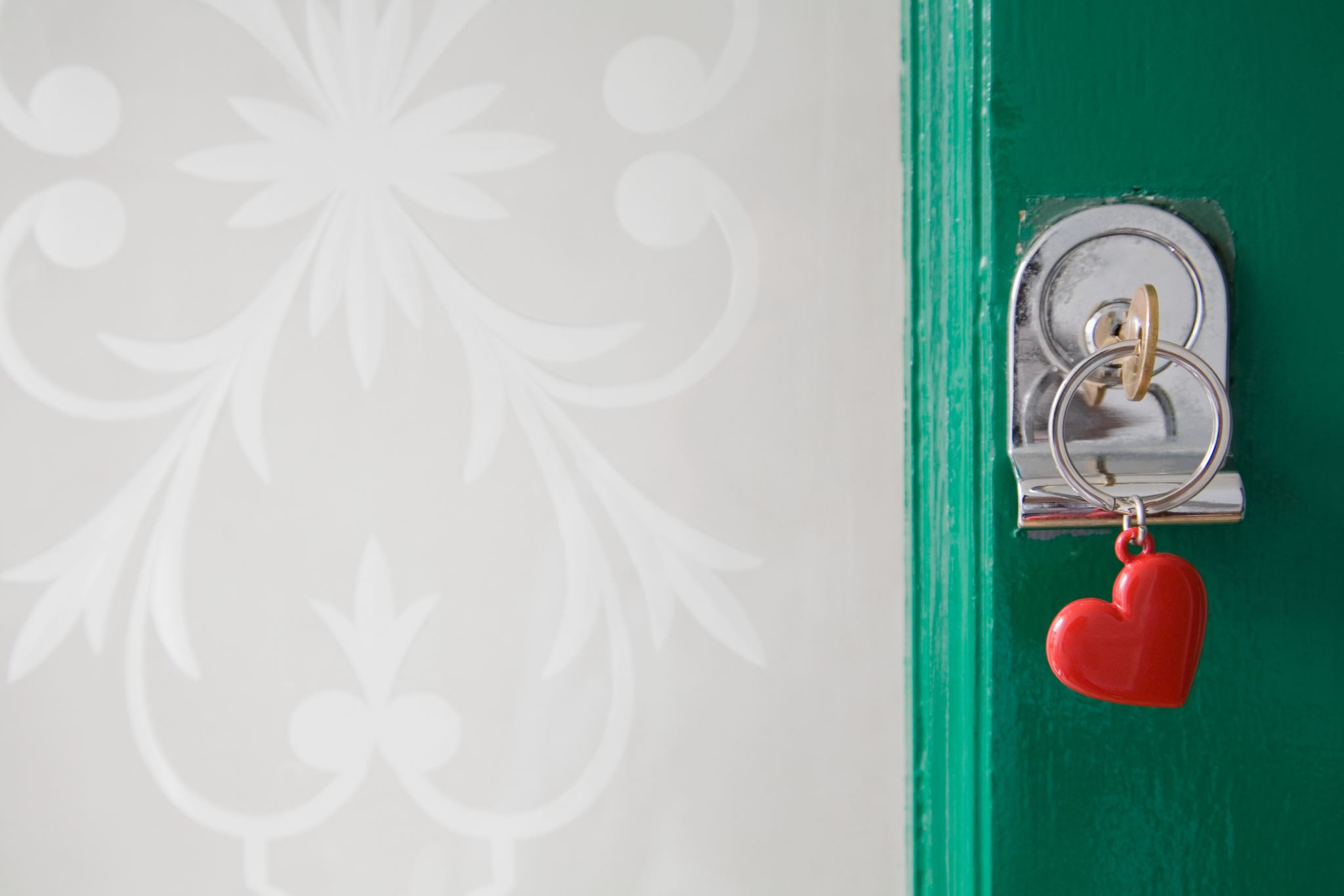 SEELISCHEN MISSBRAUCH ERKENNEN
Für beide Geschlechter galt, dass Zwangskontrolle, mit der lückenlosen Überwachung des Partners, die häufigste Form der seelischen Gewalt darstellte.
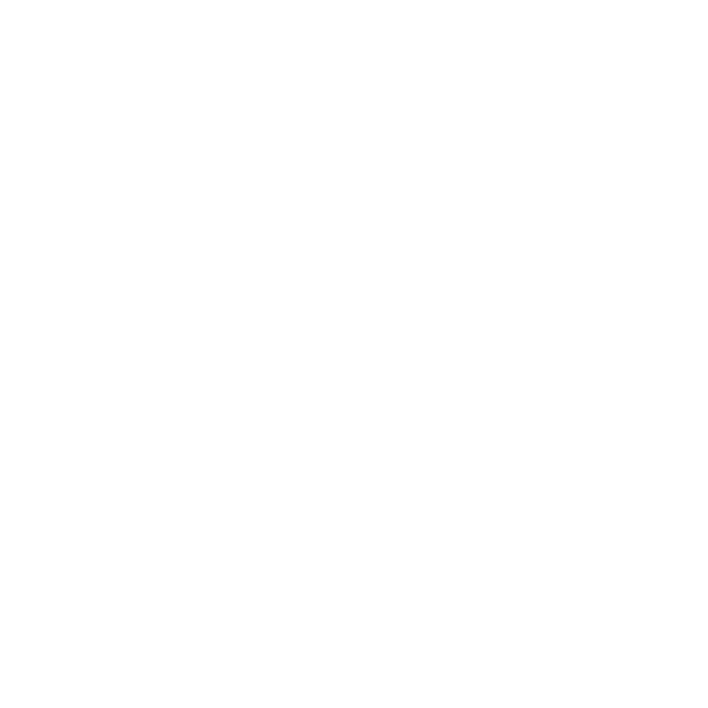 [Speaker Notes: Diese Studie brachte ebenfalls die Ausdrucksmöglichkeiten von seelischem Missbrauch ans Licht. Männer wie Frauen berichteten, dass die häufigsten verbalen Angriffe Beschimpfungen wie „Du bist hässlich/fett/verrückt/dumm“ waren, danach folgten Demütigungen, Beleidigungen und Spott. Für beide Geschlechter galt, dass Zwangskontrolle, mit der lückenlosen Überwachung des Partners, die häufigste Form der seelischen Gewalt darstellte.

Frauen müssen öfter ihrem Partner Rechenschaft über ihr Tun und Lassen ablegen, während Männer häufiger Beleidigungen ertragen müssen. Sie berichten ebenfalls, dass ihre Partnerin sich auf eine angsteinflößende Weise in Zorn hineinsteigerte.]
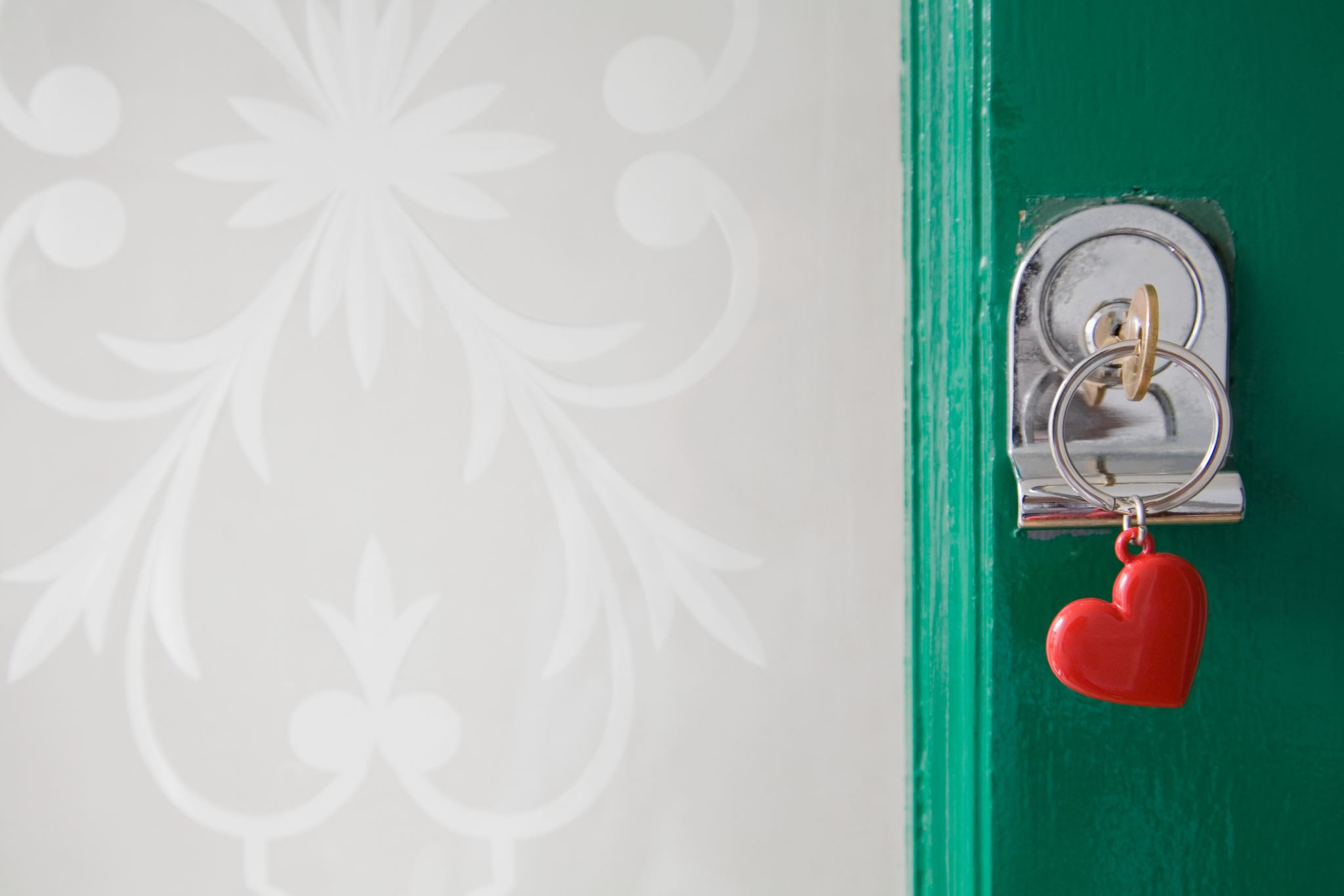 DAS ÜBERHANDNEHMEN VON SEELISCHEM MISSBRAUCH UNTER CHRISTEN
In der Adventist Health Study-2 nahmen 10.283 erwachsene Adventisten aus Nordamerika teil und gaben Auskunft über seelischen Missbrauch in ihrer Kindheit. 
Es stellte sich heraus, dass 39 Prozent der Frauen und 35 Prozent der Männer durch ein Elternteil (Vater oder Mutter) seelischen Missbrauch erlitten hatten, bevor sie 18 Jahre alt geworden waren.
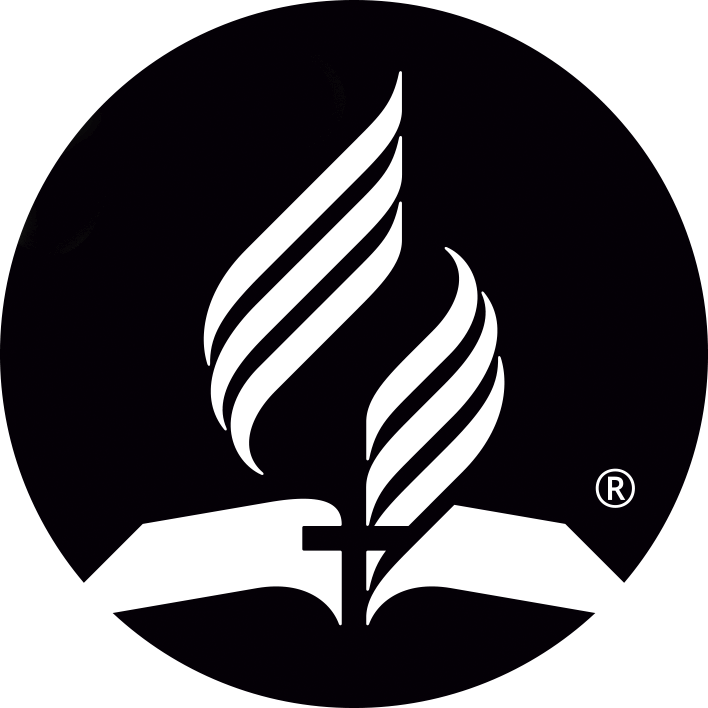 [Speaker Notes: DAS ÜBERHANDNEHMEN VON SEELISCHEM MISSBRAUCH UNTER CHRISTEN

Traurigerweise sind Christen, auch Siebenten-Tags-Adventisten, nicht gegen dieses Verhalten gefeit. Obwohl es zurzeit keine Daten bezüglich seelischen Missbrauchs und häuslicher Gewalt aus einer repräsentativen Umfrage unter Adventisten gibt, liefert die Studie „Adventist Health Study 2“ einige Hinweise. Hier nahmen 10.283 erwachsene Adventisten aus Nordamerika teil und gaben Auskunft über seelischen Missbrauch in ihrer Kindheit.5 

Es stellte sich heraus, dass 39 Prozent der Frauen und 35 Prozent der Männer durch ein Elternteil (Vater oder Mutter) seelischen Missbrauch erlitten hatten, bevor sie 18 Jahre alt geworden waren. Diese Gewalterfahrung wirkte sich negativ auf ihre körperliche und seelische Gesundheit aus; unabhängig von ihrem Alter und Geschlecht, ihrer gesellschaftlichen Stellung, ihrem Einkommen und ihrem Lebensstil (wie Ernährung und körperlicher Aktivität). Dies ist ein schwerwiegendes Problem, das Fragen bezüglich der Erziehungsmethoden aufwirft, die schädlich und folgenschwer sein können.]
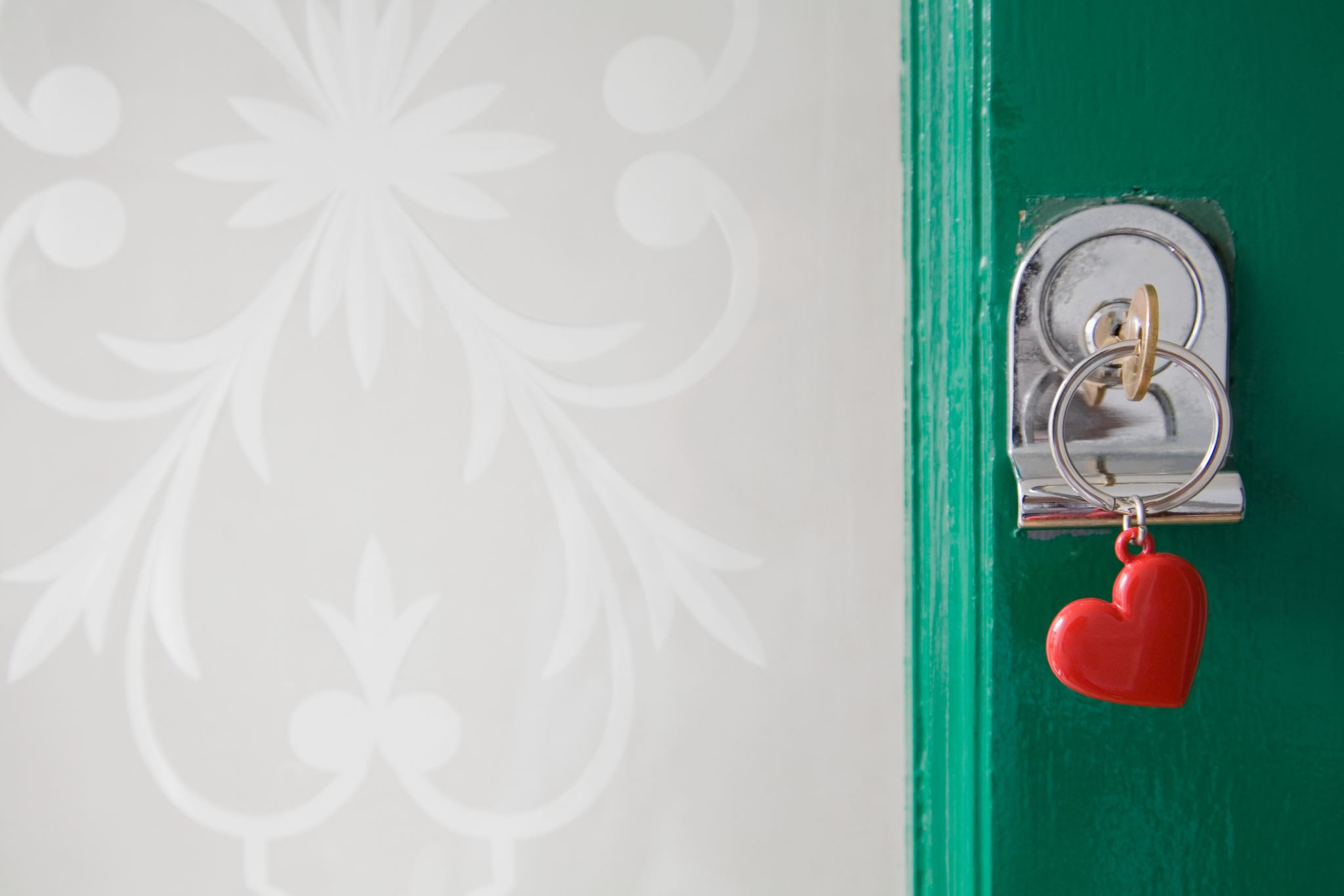 SEELISCHER MISSBRAUCH ODER STREIT
„Es ist KEIN seelischer Missbrauch …
… wenn man sich von seinem Partner trennt.
… wenn man mit seinem Partner streitet.
… auf eine Handlung verletzt zu reagieren. Menschen reagieren auf ihre eigene Wahrnehmung, deshalb darf ihre Reaktion nicht dein Verhalten bestimmen.
… wenn man seine Meinung ungeschönt ausspricht. Ein Mangel an Taktgefühl ist kein seelischer Missbrauch! Auch hier gilt, dass eine verletzte Reaktion auf Gesagtes nicht bedeutet, dass diese Person seelische Gewalt erlitten hat.“
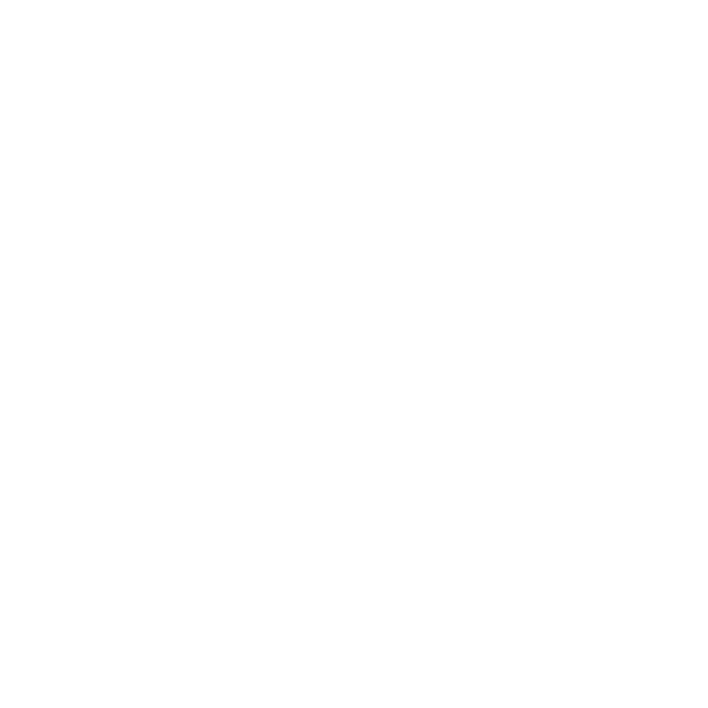 [Speaker Notes: SEELISCHER MISSBRAUCH ODER STREIT

Um eine missbräuchliche Beziehung erkennen zu können, ist es wichtig, zwischen Missbrauch und einer normalen Meinungsverschiedenheit unterscheiden zu können. Konfliktsituationen finden sich in Ehen wie in allen anderen Beziehungen und bedeuten nicht automatisch Missbrauch. Menschen müssen ihre eigenen Ansichten haben und sie frei mitteilen können. Der Schlüssel liegt darin, wie er oder sie ihre Meinung ausdrückt.

Ein Experte erklärt: „Es ist KEIN seelischer Missbrauch …

… wenn man sich von seinem Partner trennt.
… wenn man mit seinem Partner streitet.
… auf eine Handlung verletzt zu reagieren. Menschen reagieren auf ihre eigene Wahrnehmung, deshalb darf ihre Reaktion nicht dein Verhalten bestimmen.
… wenn man seine Meinung ungeschönt ausspricht. Ein Mangel an Taktgefühl ist kein seelischer Missbrauch! Auch hier gilt, dass eine verletzte Reaktion auf Gesagtes nicht bedeutet, dass diese Person seelische Gewalt erlitten hat.“ 6]
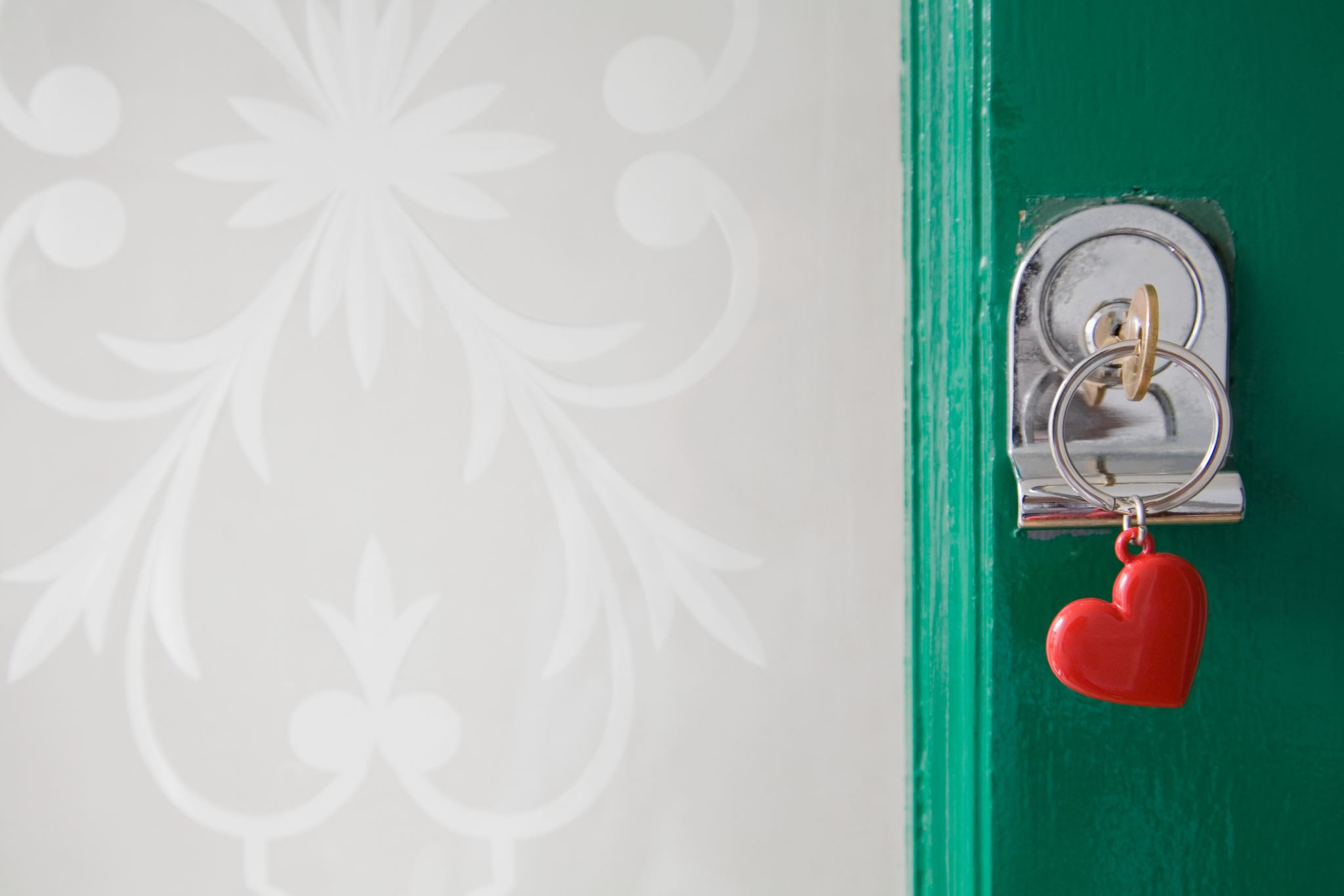 BEI SEELISCHEM MISSBRAUCH GEHT ES UM DIE  ABSICHTLICH ANGESTREBTE HERRSCHAFT. 
DER TÄTER SETZT SEIN VERHALTEN EIN, UM MACHT ZU ERLANGEN UND SEIN GEGENÜBER UNTER KONTROLLEZU BEHALTEN.
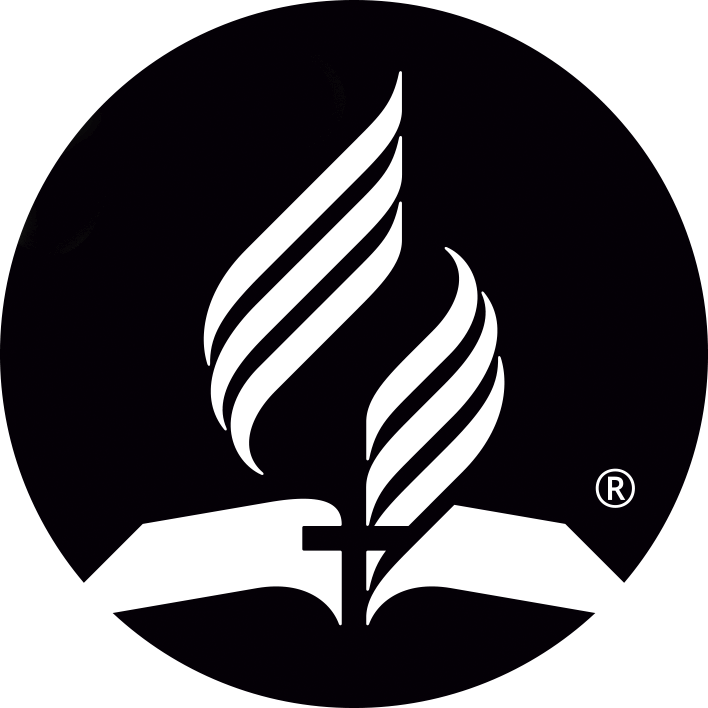 [Speaker Notes: Bei seelischem Missbrauch geht es um die absichtlich angestrebte Herrschaft. Der Täter setzt sein Verhalten ein, um Macht zu erlangen und sein Gegenüber unter Kontrolle zu behalten.]
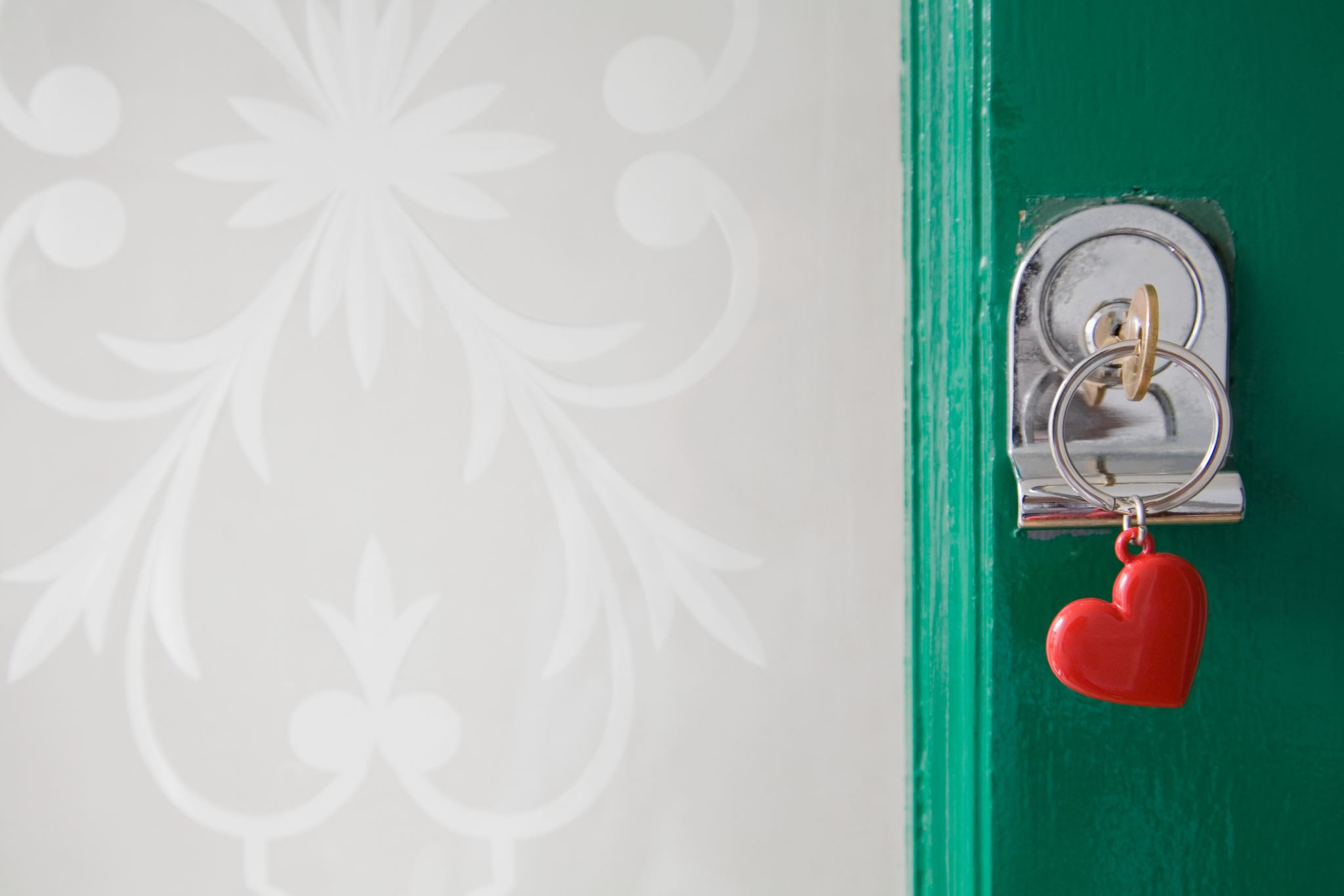 WIE MAN EINEM OPFER VON SEELISCHEM MISSBRAUCH HELFEN KANN
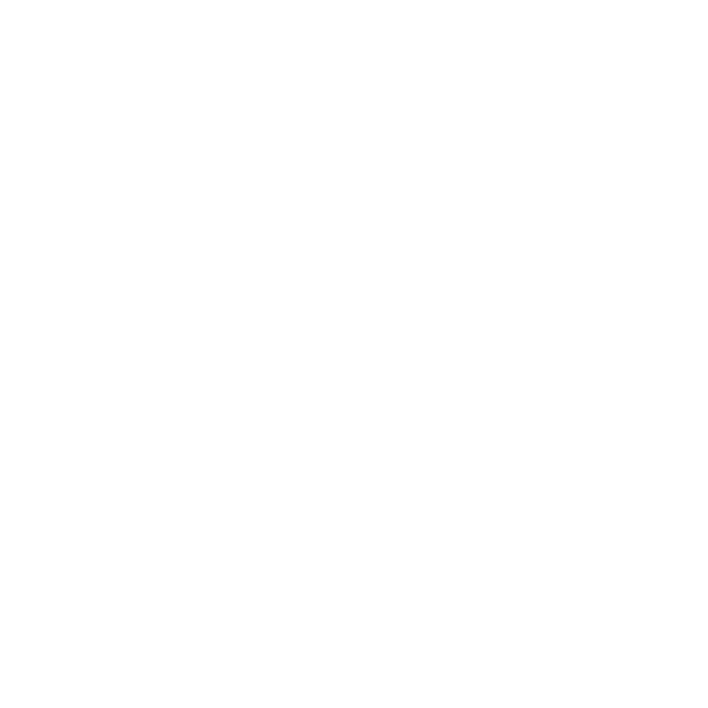 [Speaker Notes: WIE MAN EINEM OPFER VON SEELISCHEM MISSBRAUCH HELFEN KANN

Es ist wichtig, dem Täter freundlich, aber fest entgegenzutreten. Wir stellen fünf Wege vor, wie jemand, der seelischer Gewalt ausgesetzt ist, reagieren kann:]
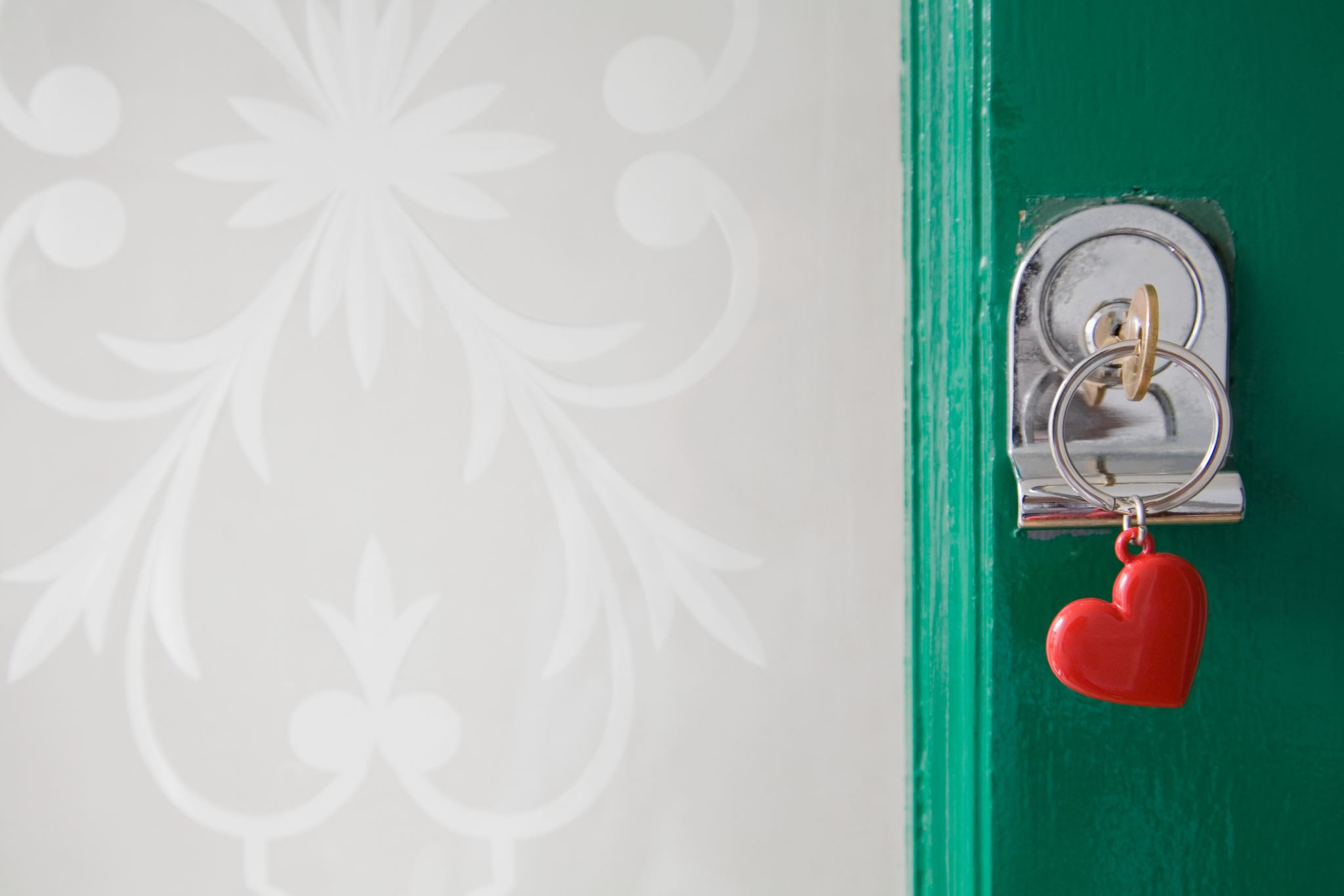 1. Studiere die Taktiken des seelischen Missbrauchs und lerne, selbstsicher zu reagieren.
Täter setzen ihre Methoden ein, um andere zu manipulieren und zu beherrschen. 
Wenn man sich auf den Inhalt ihrer Worte bezieht, geht man in ihre Falle und versucht, rational zu antworten, Anklagen abzuweisen und Erklärungen abzugeben. 
Unglücklicherweise hat der Täter damit bereits gewonnen und weist jede Verantwortung für den verbalen Angriff ab.
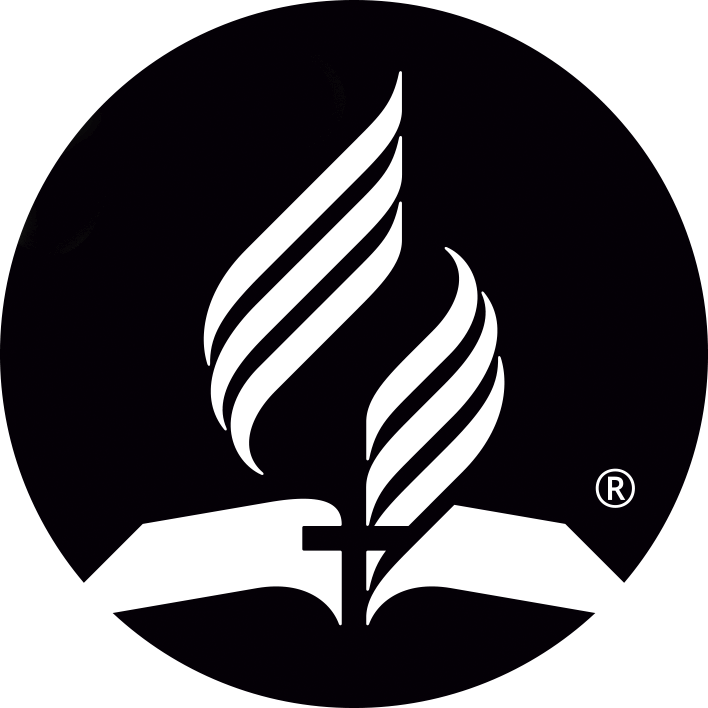 [Speaker Notes: 1. Studiere die Taktiken des seelischen Missbrauchs und lerne, selbstsicher zu reagieren. Täter setzen ihre Methoden ein, um andere zu manipulieren und zu beherrschen. Wenn man sich auf den Inhalt ihrer Worte bezieht, geht man in ihre Falle und versucht, rational zu antworten, Anklagen abzuweisen und Erklärungen abzugeben. Unglücklicherweise hat der Täter damit bereits gewonnen und weist jede Verantwortung für den verbalen Angriff ab.]
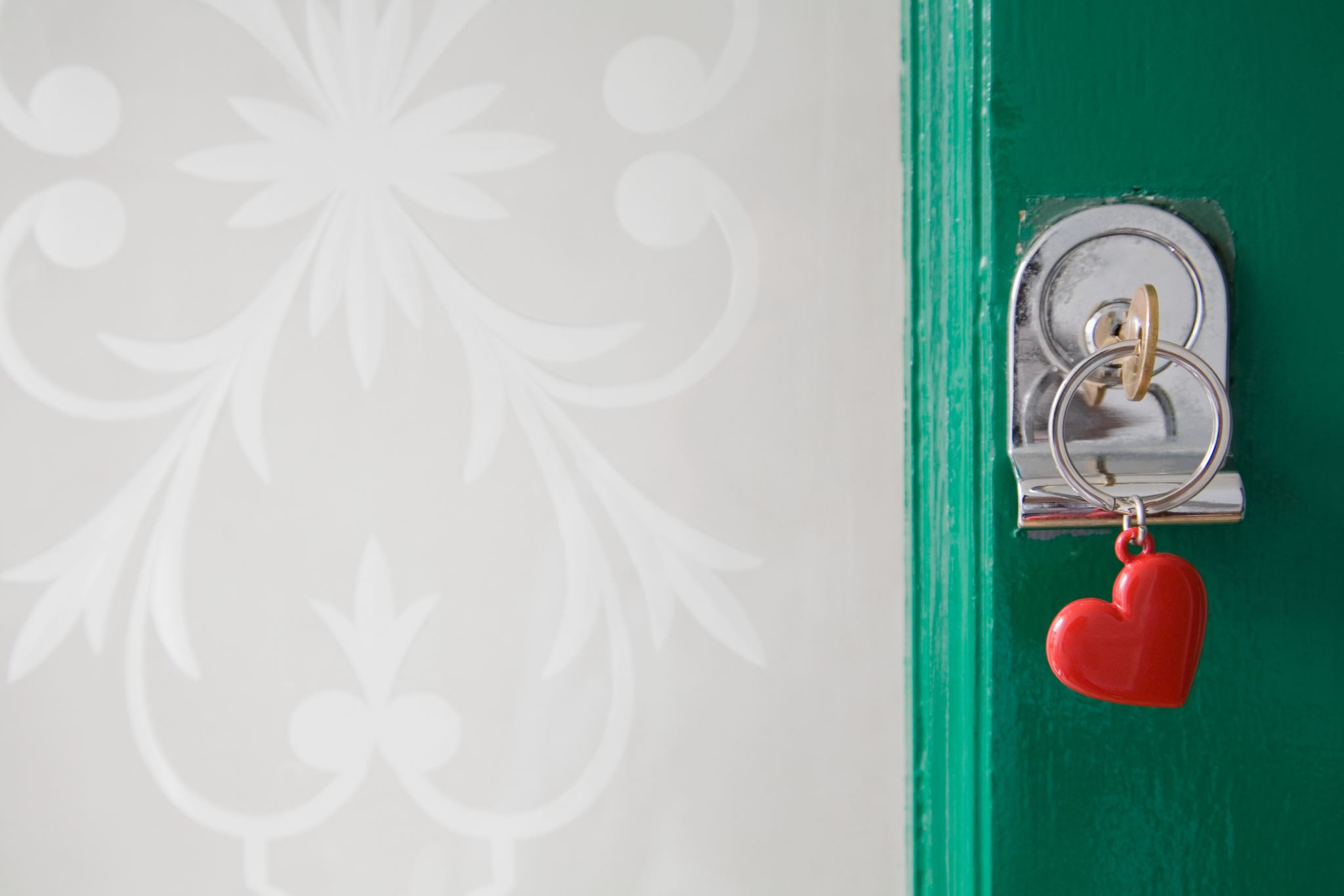 2. Setze gesunde Grenzen.
Sogar Jesus Christus fand es notwendig, in seinem Erdenleben Grenzen zu ziehen. Wir sollten das auch tun. 
Gott gab jedem Menschen seine eigene Persönlichkeit, daher sollten wir uns nicht davor scheuen, gegen Miss-brauch vorzugehen und Grenzen zu setzen, wie viel wir ertragen werden. 
In einigen Fällen kann man verbaler Gewalt am besten mit entschiedenen Entgegnungen wie „Sprich nicht auf diese Weise mit mir“, „Das ist beleidigend“, „Hör auf, mich zu beschimpfen“ oder „Schrei mich nicht an“ begegnen.  Wenn der Täter dann „Oder was?“ zurückgibt, kann man mit „Dann werde ich dieses Gespräch nicht weiterführen“ antworten.
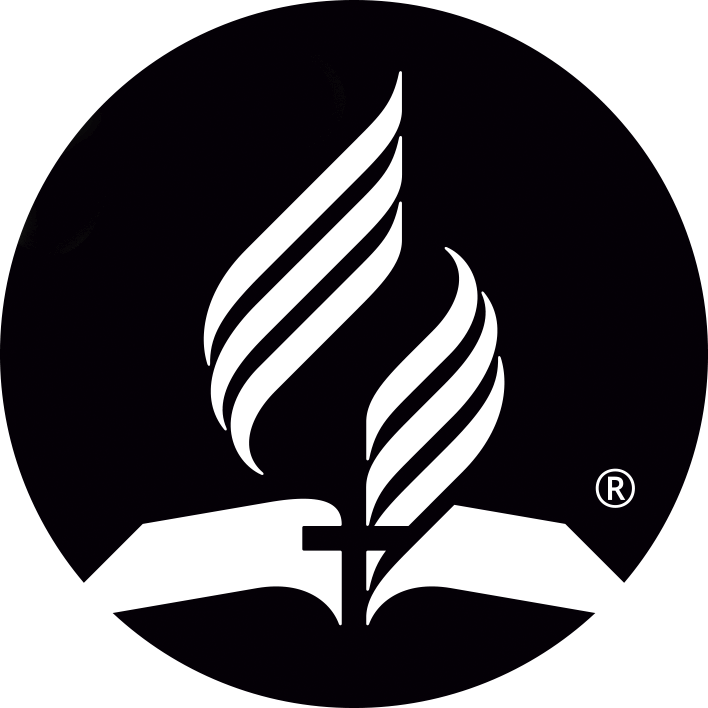 [Speaker Notes: 2. Setze gesunde Grenzen. Sogar Jesus Christus fand es notwendig, in seinem Erdenleben Grenzen zu ziehen. Wir sollten das auch tun. Gott gab jedem Menschen seine eigene Persönlichkeit, daher sollten wir uns nicht davor scheuen, gegen Missbrauch vorzugehen und Grenzen zu setzen, wie viel wir ertragen werden. In einigen Fällen kann man verbaler Gewalt am besten mit entschiedenen Entgegnungen wie „Sprich nicht auf diese Weise mit mir“, „Das ist beleidigend“, „Hör auf, mich zu beschimpfen“ oder „Schrei mich nicht an“ begegnen.  Wenn der Täter dann „Oder was?“ zurückgibt, kann man mit „Dann werde ich dieses Gespräch nicht weiterführen“ antworten. 7]
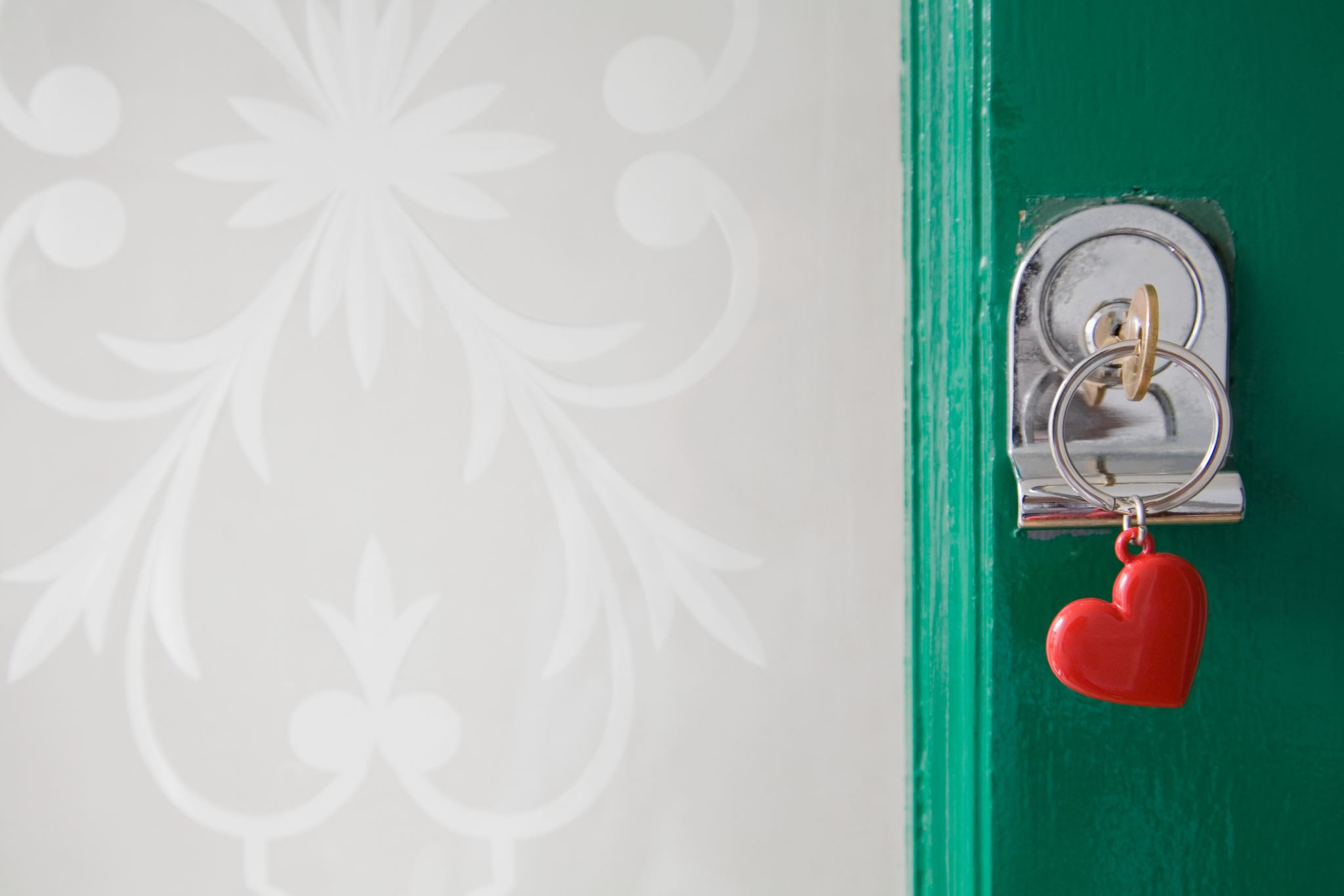 3. Stärke dein Selbstwertgefühl und deine Selbstachtung
Missbrauch zerstört langsam, aber sicher das Selbstwertgefühl. 
Üblicherweise haben sowohl der Täter als auch das Opfer als Kind Ablehnung erfahren und als Folge davon ein gestörtes Selbstbild entwickelt. 
Für das Opfer ist es wichtig, sich bewusst zu machen, dass es daran nicht selbst schuld ist. 
Die Bibel enthält viele wunderbare Verheißungen, die uns daran erinnern, wie kostbar wir sind: „Ich habe dich schon immer geliebt. Deshalb habe ich dir meine Zuneigung so lange bewahrt.“ (Jeremia 31,3 NLB)
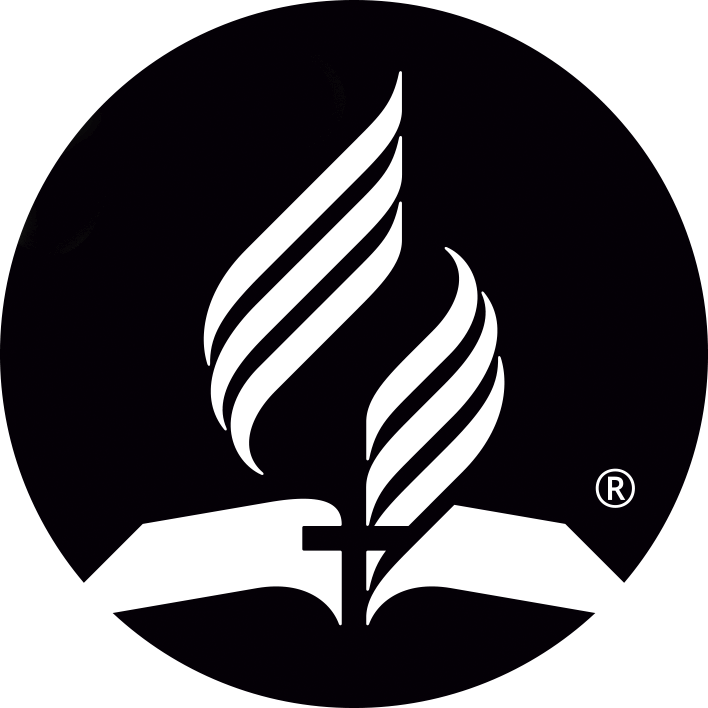 [Speaker Notes: 3. Stärke dein Selbstwertgefühl und deine Selbstachtung. Missbrauch zerstört langsam, aber sicher das Selbstwertgefühl. Üblicherweise haben sowohl der Täter als auch das Opfer als Kind Ablehnung erfahren und als Folge davon ein gestörtes Selbstbild entwickelt. Für das Opfer ist es wichtig, sich bewusst zu machen, dass es daran nicht selbst schuld ist. Die Bibel enthält viele wunderbare Verheißungen, die uns daran erinnern, wie kostbar wir sind: „Ich habe dich schon immer geliebt. Deshalb habe ich dir meine Zuneigung so lange bewahrt.“ (Jeremia 31,3 NLB)]
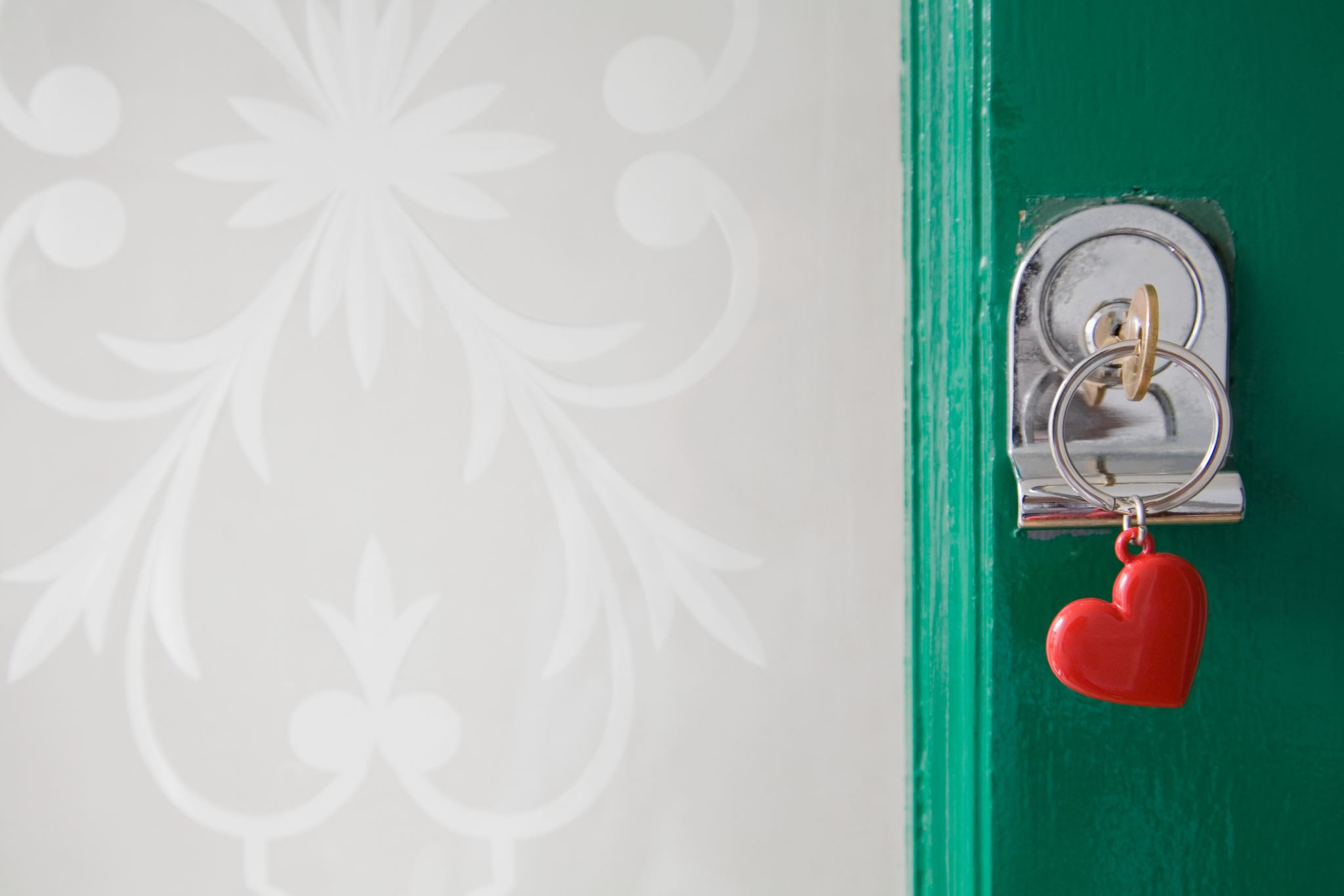 4. SUCHE bei einem sachkundigen Berater HILFE.
Wenn jemand in unmittelbarer Gefahr schwebt, ist es unbedingt erforderlich, die Polizei zu verständigen oder eine Notrufnummer zu wählen. 
Wenn die Lage aber nicht so bedrohlich erscheint, ist es wichtig, sich an einen vertrauens­würdigen Freund oder ein verlässliches Familienmitglied, an Therapeuten, Prediger, Familienberater oder die Frauenhotline zu wenden. Besonders in langjährigen Beziehungen kann es schwierig sein, den Täter zu konfrontieren. 
Eine persönliche Beratung und Therapie sind die einzige langfristige Lösung. Es ist jedoch nicht ratsam, gleich zu Beginn als Paar an den Gesprächen teilzunehmen, weil es für das Opfer gefährlich sein kann, in Gegenwart des Täters über die erlittene Gewalt zu sprechen.
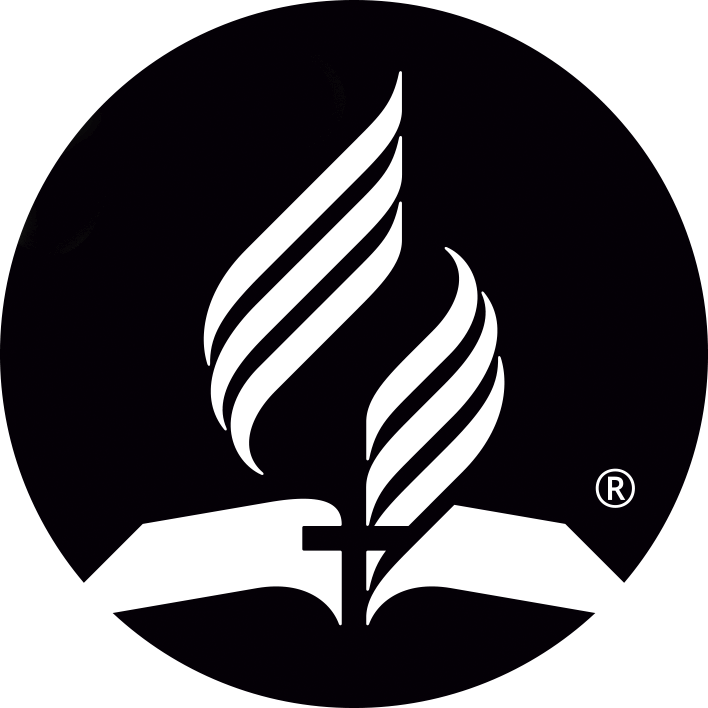 [Speaker Notes: 4. Suche bei einem sachkundigen Berater Hilfe. Wenn jemand in unmittelbarer Gefahr schwebt, ist es unbedingt erforderlich, die Polizei zu verständigen oder eine Notrufnummer zu wählen. Wenn die Lage aber nicht so bedrohlich erscheint, ist es wichtig, sich an einen vertrauens­würdigen Freund oder ein verlässliches Familienmitglied, an Therapeuten, Prediger, Familienberater oder die Frauenhotline zu wenden. Besonders in langjährigen Beziehungen kann es schwierig sein, den Täter zu konfrontieren. Eine persönliche Beratung und Therapie sind die einzige langfristige Lösung.8 Es ist jedoch nicht ratsam, gleich zu Beginn als Paar an den Gesprächen teilzunehmen, weil es für das Opfer gefährlich sein kann, in Gegenwart des Täters über die erlittene Gewalt zu sprechen.]
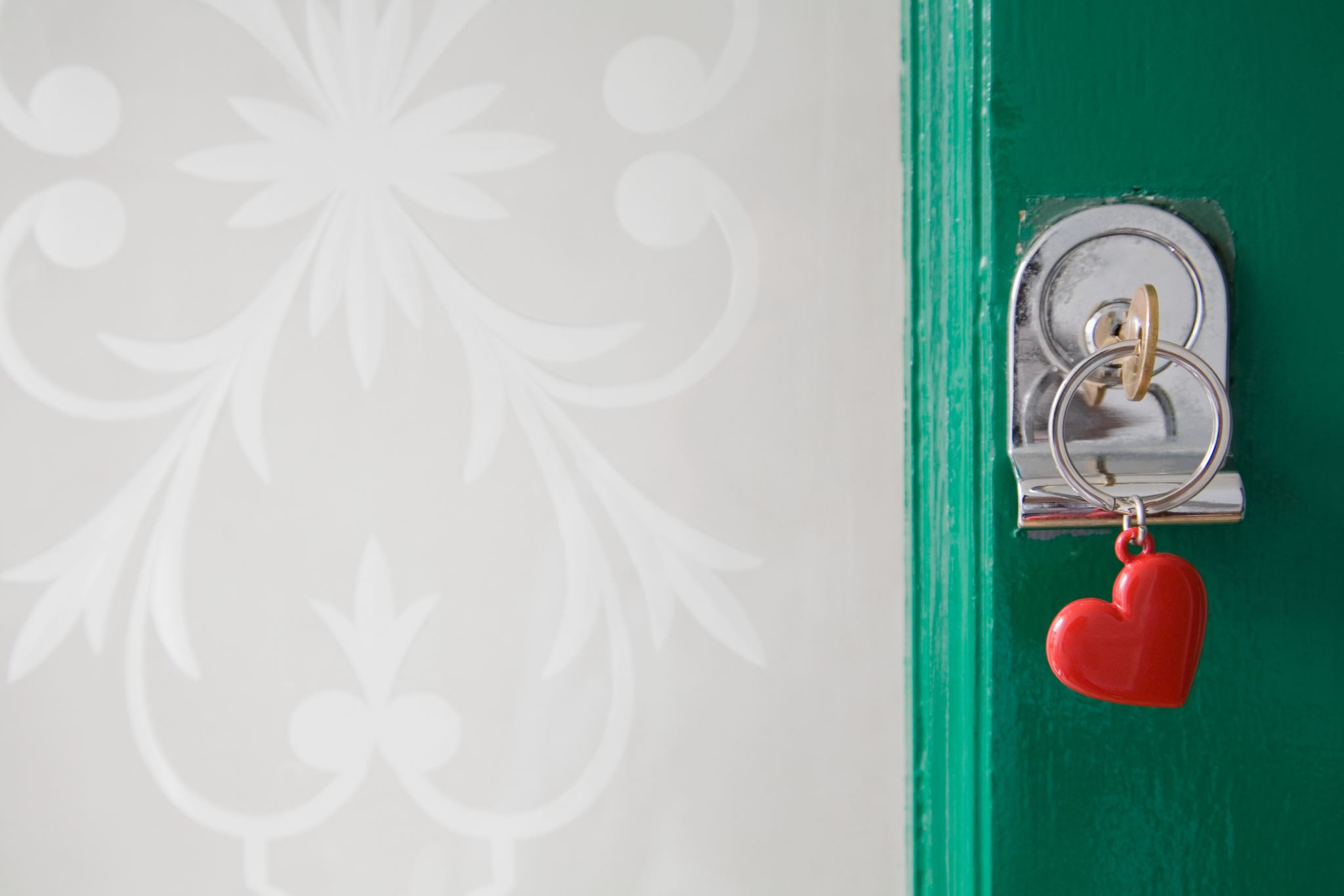 5. Bitte Gott um Trost, Heilung und Weisheit.
Der Heilige Geist ist unser Tröster und wird uns in alle Weisheit und Wahrheit leiten. Er kann nicht nur unsere Herzen mit Gottes Liebe erfüllen und heilen, sondern uns die rechten Worte schenken, mit denen wir auf Missbrauch reagieren können. 
Jesus versteht uns, denn er hat alle Formen des Missbrauchs erlebt, auch geistigen und geistlichen. Er ruft dir zu: „Ich habe deinen Kummer getragen, deine Kämpfe durchlebt und deine Versuchungen erduldet; ich verstehe deine Tränen, die auch ich geweint habe; ich kenne den Gram, der dir tief im Herzen brennt und den kein Mensch dir nehmen kann. Glaube nicht, du seiest einsam und verlassen. Bringt dein Schmerz keine Saite in irgendeines Menschen Herz zum Klingen, blick auf mich und lebe!“
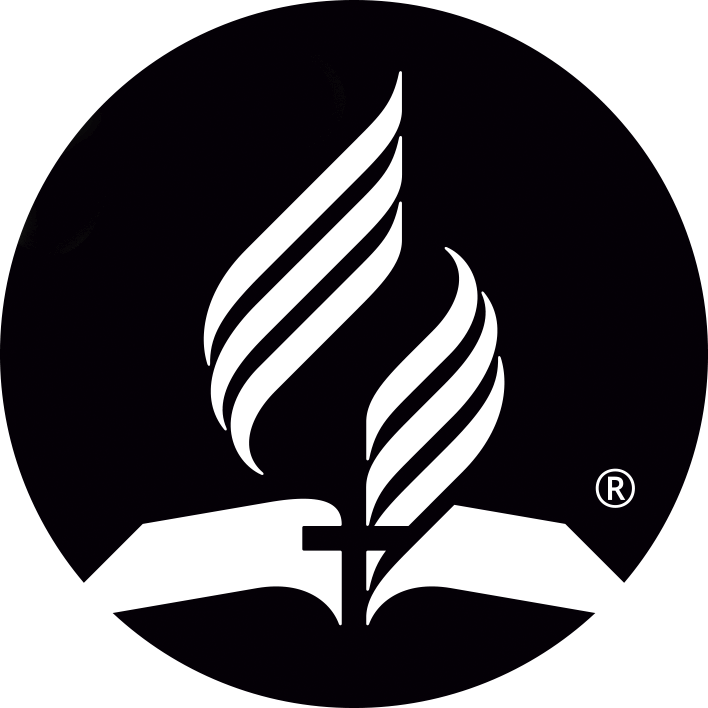 [Speaker Notes: 5. Bitte Gott um Trost, Heilung und Weisheit. Der Heilige Geist ist unser Tröster und wird uns in alle Weisheit und Wahrheit leiten. Er kann nicht nur unsere Herzen mit Gottes Liebe erfüllen und heilen, sondern uns die rechten Worte schenken, mit denen wir auf Missbrauch reagieren können. Jesus versteht uns, denn er hat alle Formen des Missbrauchs erlebt, auch geistigen und geistlichen. Er ruft dir zu: „Ich habe deinen Kummer getragen, deine Kämpfe durchlebt und deine Versuchungen erduldet; ich verstehe deine Tränen, die auch ich geweint habe; ich kenne den Gram, der dir tief im Herzen brennt und den kein Mensch dir nehmen kann. Glaube nicht, du seiest einsam und verlassen. Bringt dein Schmerz keine Saite in irgendeines Menschen Herz zum Klingen, blick auf mich und lebe!“ 9]
Die Gemeinschaft der Siebenten-Tags-Adventisten führt unter der Bezeichnung enditnow® seit Jahren ein öffentliches Gesundheitsprogramm durch, das gegen Gewalt und Missbrauch auftritt.
Ursprünglich begann es mit einem Schwerpunkt auf Mädchen und Frauen und wurde später zu einem umfassenderen Blickwinkel auf Gewalt und Missbrauch allen Menschen gegenüber erweitert: Männer, Frauen, Kinder und Senioren.
KÖNNEN WIR MEHR TUN?
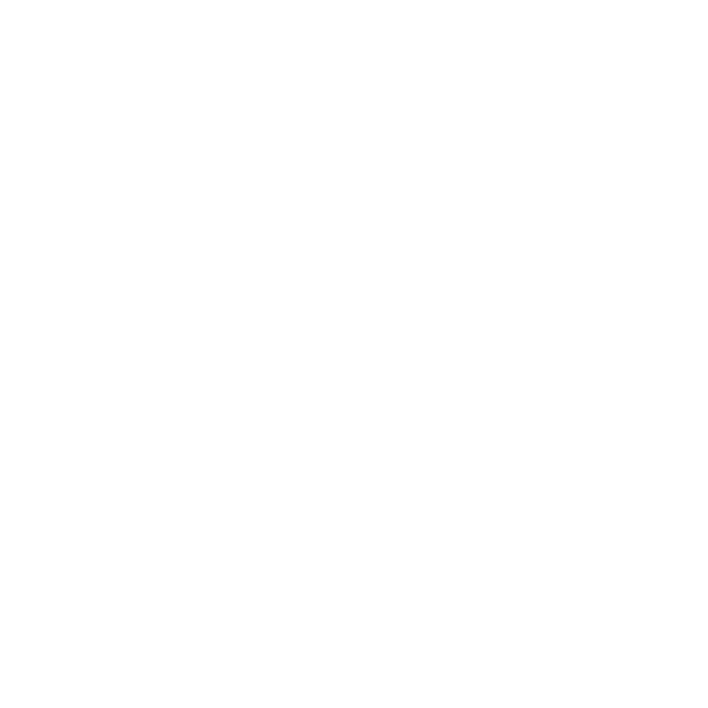 [Speaker Notes: KÖNNEN WIR MEHR TUN?

Die Gemeinschaft der Siebenten-Tags-Adventisten führt unter der Bezeichnung enditnow® seit Jahren ein öffentliches Gesundheitsprogramm durch, das gegen Gewalt und Missbrauch auftritt. Ursprünglich begann es mit einem Schwerpunkt auf Mädchen und Frauen und wurde später zu einem umfassenderen Blickwinkel auf Gewalt und Missbrauch allen Menschen gegenüber erweitert: Männer, Frauen, Kinder und Senioren. 

Jedes Jahr hat die Weltgemeinde einen Sabbat für dieses Thema reserviert, den enditnow® Schwerpunkttag (women.adventist.org/enditnow-day); und viele Verantwortliche unterschied­lich­er Religionsgemeinschaften haben dankbar betont, wie sehr ihnen diese Material­samm­lun­gen zum Segen gereicht haben. Dennoch werden wir immer wieder daran erinnert, wie viel wir als Prediger und Gemeindeleiter noch tun müssen, um das Problembewusstsein zu fördern, Missbrauch zu verhindern und Opfern zu helfen.]
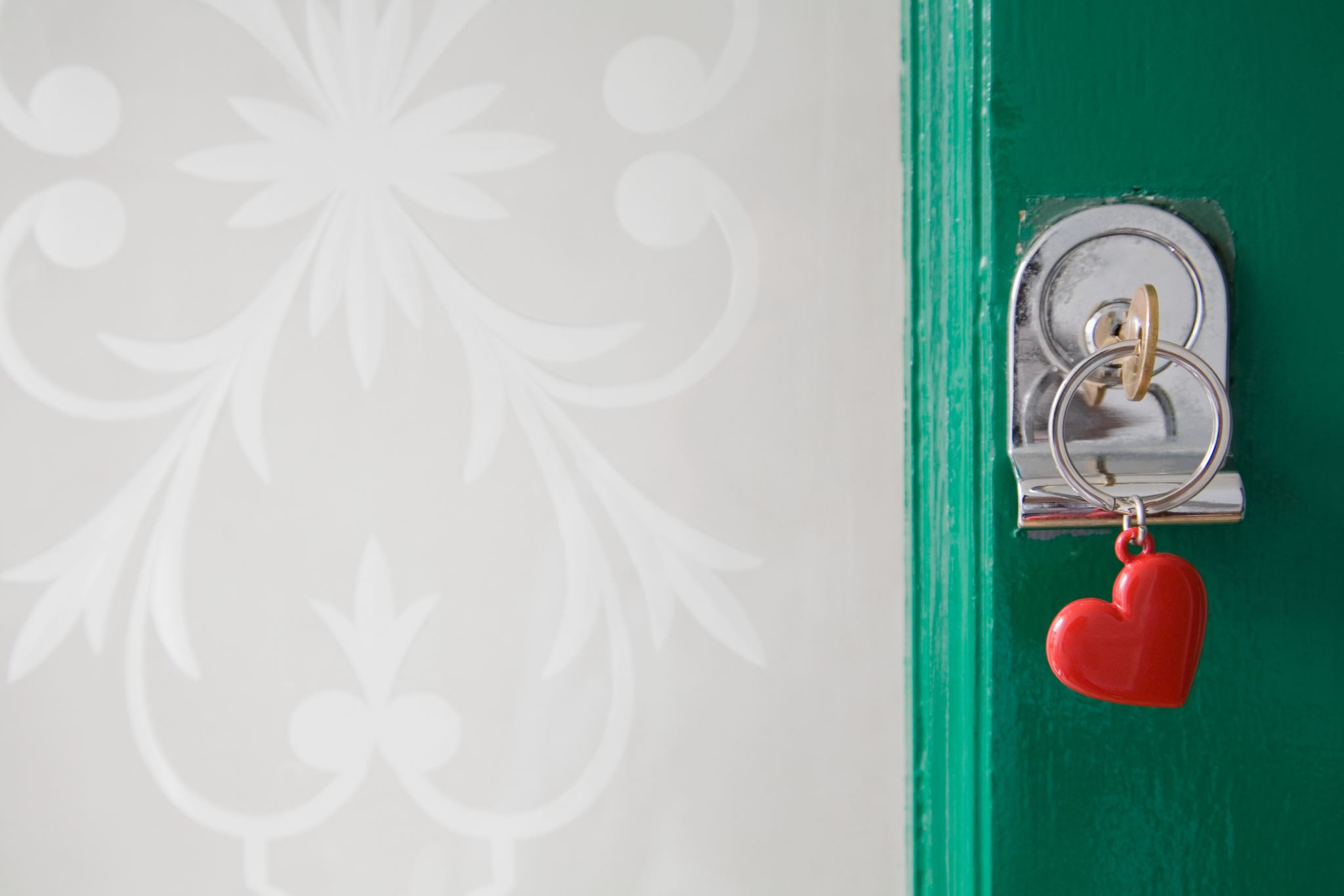 Wir dürfen nicht ermatten, sondern müssen unsere Gegenwart in Wort und Tat sichtbar machen, während wir gemeinsam lernen und Missbrauch, der anderen die Menschenwürde raubt, ans Tageslicht bringen und beenden.
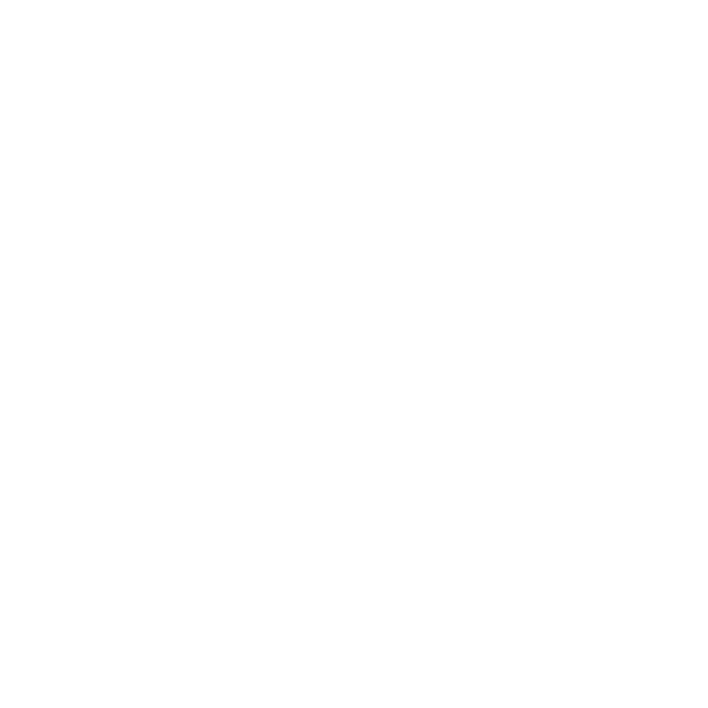 [Speaker Notes: Noch immer leben zu viele unter der ungesunden Herrschaft eines Lebenspartners, Elternteils, Kindes Vorgesetzten, Predigers, Lehrers oder irgendeines Menschen, der sexuelle, körperliche oder seelische Machtinstrumente einsetzt, vielleicht sogar ohne sein Verhalten als „Missbrauch“ zu erkennen. Zu viele Menschen, die den Missbrauch erkennen und versuchen, von einem Prediger, Gemeindeleiter oder Glaubensgeschwistern Hilfe zu erhalten, werden keine angemessene, sachlich begründete Hilfe erfahren, sondern müssen sich sagen lassen, dass sie selbst schuld seien und „mehr beten“ sollten. Zu viele stehen ungerührt, ahnungslos oder unab­sicht­lich blind der Not von Opfern und Tätern gegenüber, die verzweifelt Hoffnung und Heilung für ihre Gebrochenheit suchen.

Was wäre, wenn …

… jede Gemeinde eine enditnow® Beauftragte hätte, die über Missbrauch genau Bescheid weiß und in Zusammenarbeit mit dem Prediger die Gemeinde zur Verhütung von Missbrauch und zur Hilfe für Gewaltopfer anleiten könnte?

… jeder Theologiestudent und Prediger ein grundlegendes Wissen über Missbrauch und die Möglichkeiten, sowohl Opfern als auch Tätern zu helfen, erwerben könnte?

… in jeder Gemeinde Prediger, Gemeindeleiter oder Geschwister den jährlichen enditnow® Schwerpunkttag abhalten würden, um mit den bereitgestellten Materialien nicht nur den Gemeindegliedern, sondern auch ihrer Umgebung zum Segen zu werden?

Es gibt so vieles, das wir tun können, und jeder Prediger, jeder Gemeindeleiter und jedes Gemeindeglied muss abschätzen, wie er oder sie einen Unterschied bewirken können. Um mehr zu erreichen, brauchen wir mehr Gläubige, die von Mitgefühl, einer Vision und Willigkeit, anderen zu helfen und sie zu stärken, erfüllt sind. Wir dürfen nicht ermatten, sondern müssen unsere Gegenwart in Wort und Tat sichtbar machen, während wir gemeinsam lernen und Missbrauch, der anderen die Menschenwürde raubt, ans Tageslicht bringen und beenden.]
ES GEHT UM DIEGESUNDHEIT
Warum sollten wir uns mehr für Missbrauchsopfer einsetzen und gegen Gewalt engagieren? Viele Kinder Gottes müssen aufgrund von Gewalt und Missbrauch entweder sterben oder leiden, weil ihre Gesundheit und ihr Wohlbefinden geschädigt wurden. 
Gesundheitsbehörden berichten, dass jährlich 1,3 Millionen Menschen weltweit an Gewalt in irgendeiner Form sterben, ob an gemeinschaftlicher Gewalt (wie bei Kriegen und Bandenstreitig-keiten), selbst zugefügter Gewalt (Selbstmord) oder zwischen-menschlicher Gewalt (Überfälle, häusliche Gewalt). Diese Todesfälle stellen 2,5 % der jährlichen Sterblichkeitsrate dar.
Während der ersten fünfzehn Jahre des 21. Jahrhunderts sind etwa 6 Millionen Menschen weltweit allein an den Folgen von zwischenmenschlicher Gewalt gestorben.
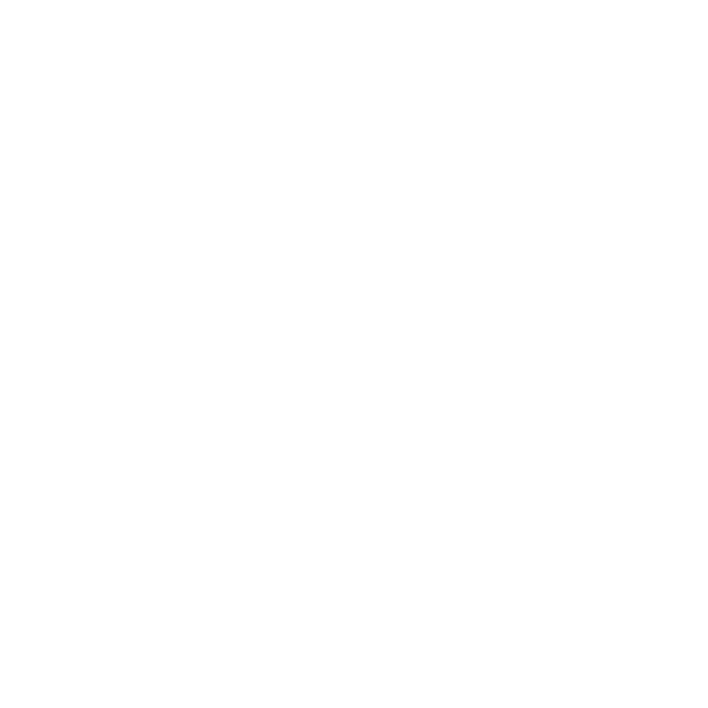 [Speaker Notes: ES GEHT UM DIE GESUNDHEIT

Warum sollten wir uns mehr für Missbrauchsopfer einsetzen und gegen Gewalt engagieren? Viele Kinder Gottes müssen aufgrund von Gewalt und Missbrauch entweder sterben oder leiden, weil ihre Gesundheit und ihr Wohlbefinden geschädigt wurden. Gesundheitsbehörden berichten, dass jährlich 1,3 Millionen Menschen weltweit an Gewalt in irgendeiner Form sterben, ob an gemeinschaftlicher Gewalt (wie bei Kriegen und Bandenstreitigkeiten), selbst zugefügter Gewalt (Selbstmord) oder zwischenmenschlicher Gewalt (Überfälle, häusliche Gewalt). Diese Todesfälle stellen 2,5 % der jährlichen Sterblichkeitsrate dar.10 Während der ersten fünfzehn Jahre des 21. Jahrhunderts sind etwa 6 Millionen Menschen weltweit allein an den Folgen von zwischenmenschlicher Gewalt gestorben.

Doch zusätzlich zu den Getöteten werden viele Menschen täglich Opfer von nichttödlicher Gewalt. Sie überleben zwischenmenschlichen Missbrauch (sexuell, körperlich und seelisch) sowie Vernachlässigung. Diese nicht unmittelbar zum Tod führende zwischenmenschliche Gewalt tritt viel häufiger auf als Mord und zieht schwere, lebenslange Folgen für Gesundheit und Gesellschaft nach sich. 
.]
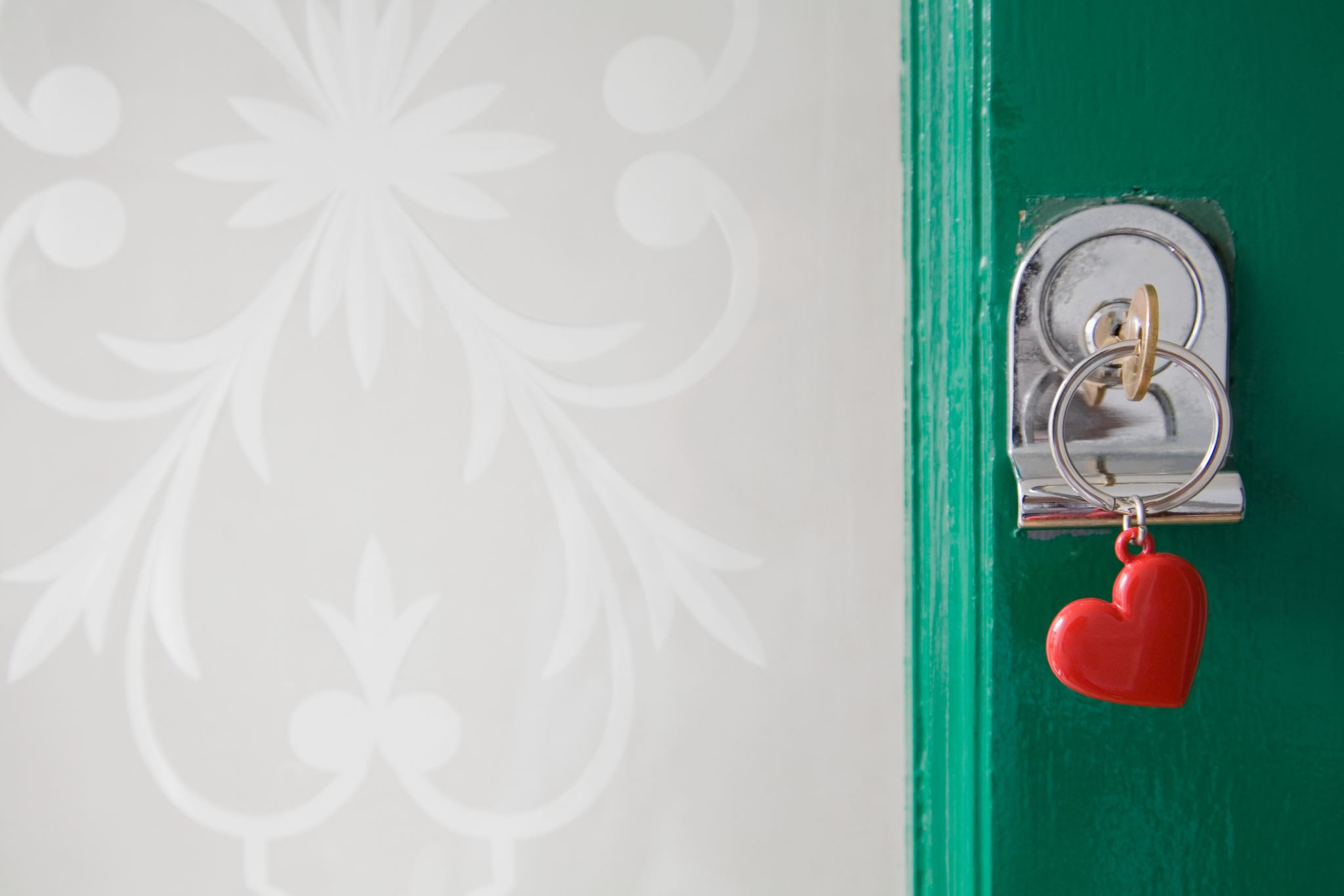 Die Wunden ihrer Opfer sind vielleicht nicht sichtbar, werden aber tief empfundenund können sich daher langanhaltend und lähmend auswirken.
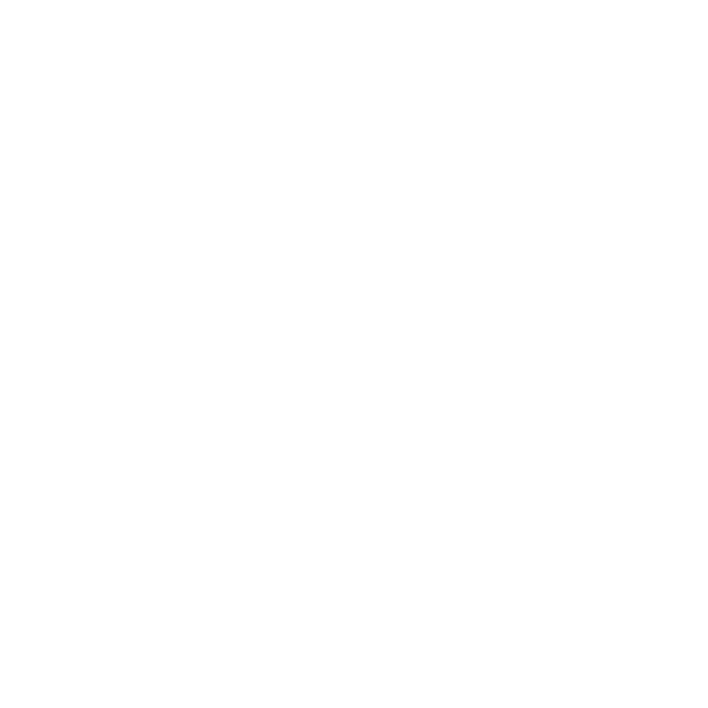 [Speaker Notes: Die Wunden ihrer Opfer sind vielleicht nicht sichtbar, werden aber tief empfunden und können sich daher langanhaltend und lähmend auswirken.11]
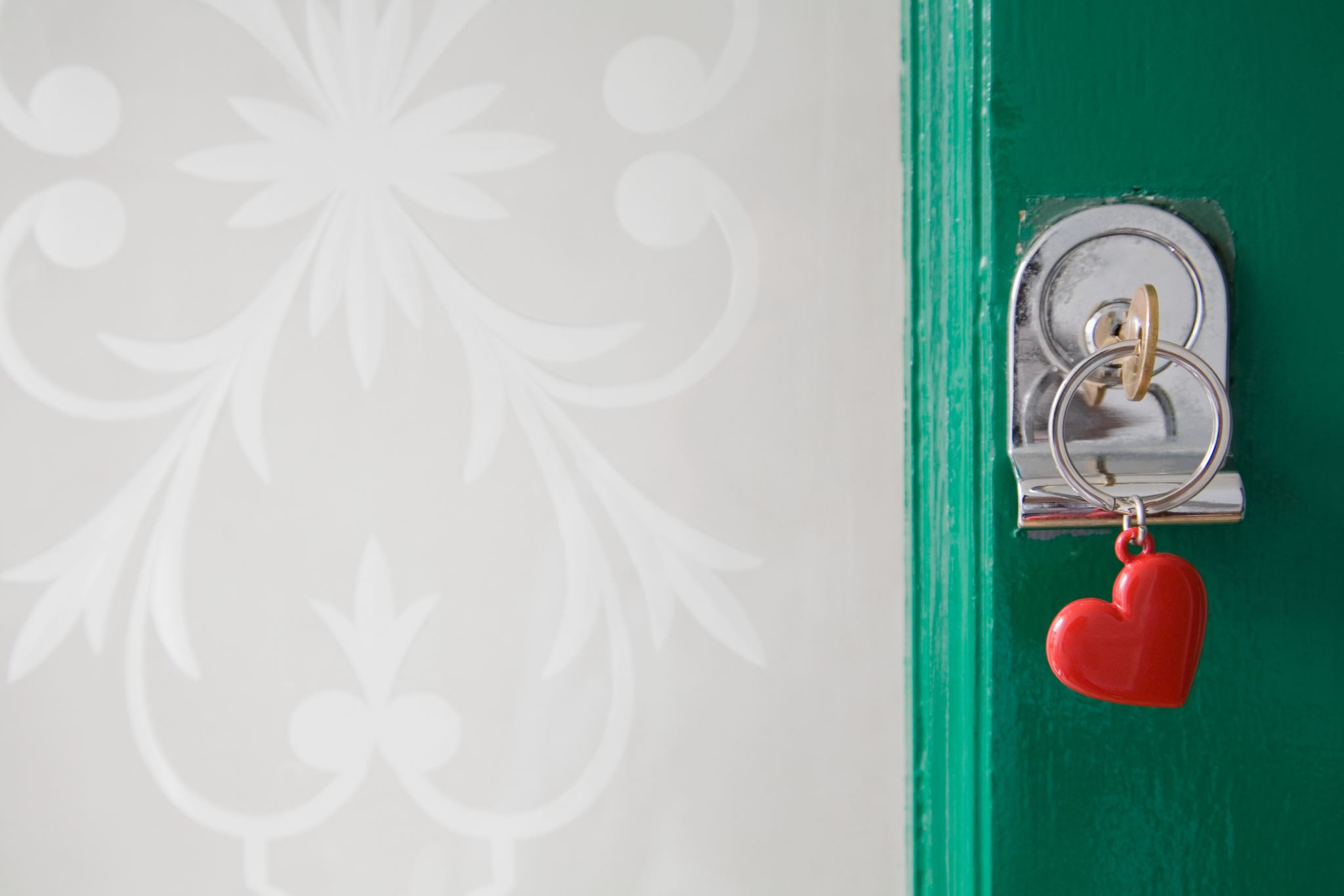 ES GEHT DARUM, JESUS IN UNSEREM LEBEN SICHTBAR WERDEN ZU LASSEN
„So gebe ich euch nun ein neues Gebot: Liebt einander. So wie ich euch geliebt habe, sollt auch ihr einander lieben. Eure Liebe zueinander wird der Welt zeigen, dass ihr meine Jünger seid.“ (Johannes 13,34-35 NLB) 
In einer Gemeinschaft von Gläubigen, die Christi frohe Botschaft verkündigen, drängt uns das Evangelium dazu, heilend und stärkend zu wirken: „Schließlich sollt ihr alle einig sein, voller Mitgefühl und gegenseitiger Liebe. Seid barmherzig zueinander und demütig.“ (1.Petrus 3,8 NLB)
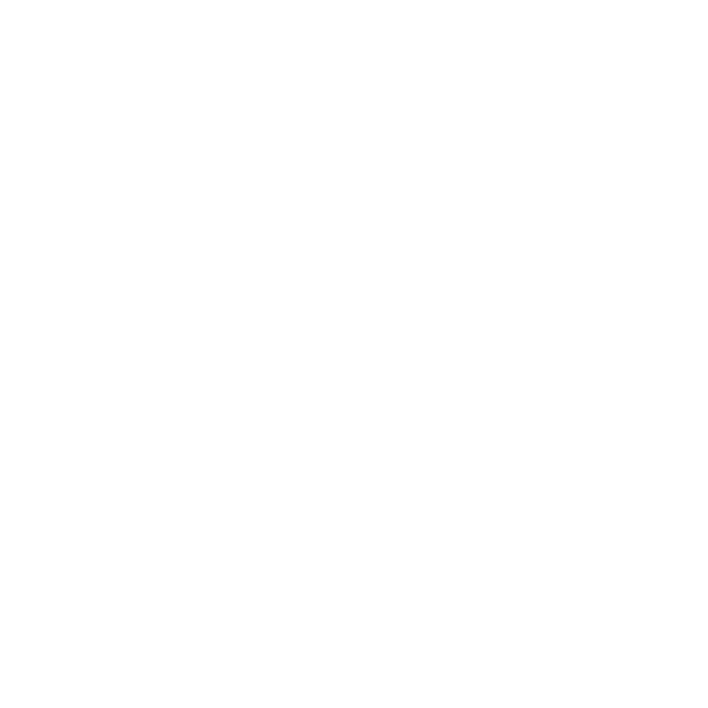 [Speaker Notes: ES GEHT DARUM, JESUS IN UNSEREM LEBEN SICHTBAR WERDEN ZU LASSEN

Der vielleicht wichtigste Grund für verstärkten Einsatz ist, dass wir Gottes Hände und Füße in dieser Welt sind, dazu berufen, seine Liebe und Heilkraft sichtbar werden zu lassen und anderen zu dienen, wie er es getan hat. Jesus trägt uns auf, uns gegenseitig Liebe und Respekt zu erweisen, wenn er sagt: „So gebe ich euch nun ein neues Gebot: Liebt einander. So wie ich euch geliebt habe, sollt auch ihr einander lieben. Eure Liebe zueinander wird der Welt zeigen, dass ihr meine Jünger seid.“ (Johannes 13,34-35 NLB) In einer Gemeinschaft von Gläubigen, die Christi frohe Botschaft verkündigen, drängt uns das Evangelium dazu, heilend und stärkend zu wirken: „Schließlich sollt ihr alle einig sein, voller Mitgefühl und gegenseitiger Liebe. Seid barmherzig zueinander und demütig.“ (1.Petrus 3,8 NLB)]
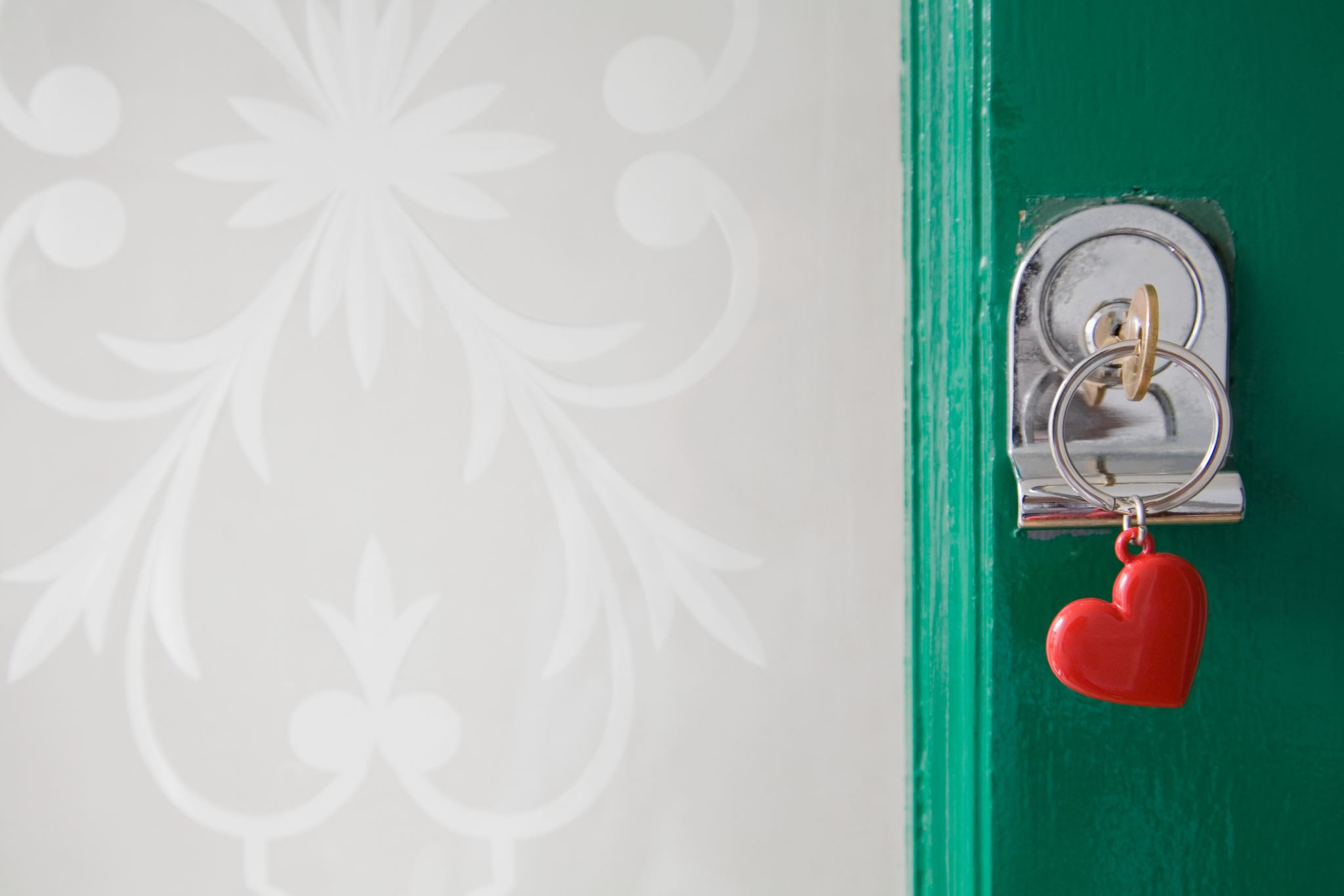 „Ein Dieb will rauben, morden und zerstören. Ich aber bin gekommen, um ihnen das Leben in ganzer Fülle zu schenken.“ (Johannes 10,10 NLB) 

KANNST DU MEHR TUN?
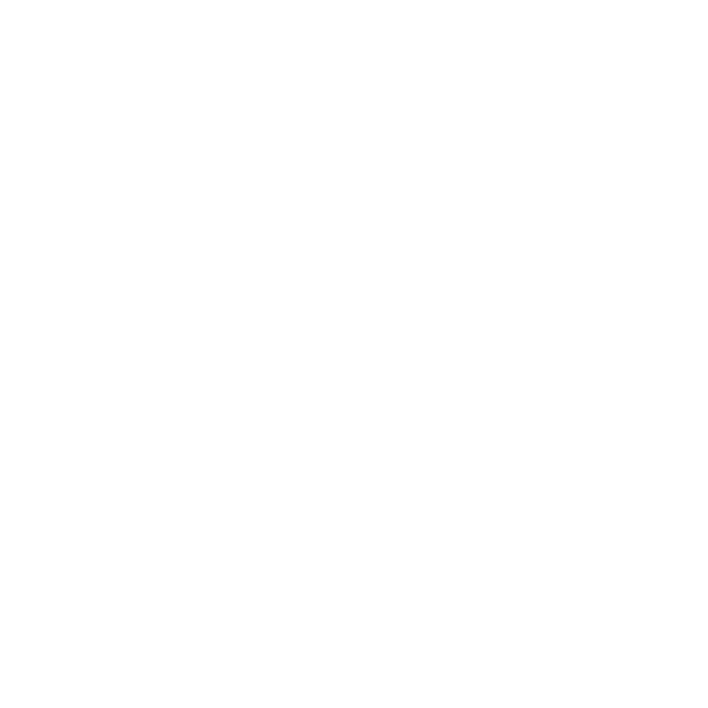 [Speaker Notes: Aus diesem Grund ist es unsere Pflicht als Prediger und Gemeindeleiter, weiterhin mit Mitgefühl auf Missbrauchsopfer zuzugehen – wie Jesus es tat – und alles zu tun, was in unserer Macht steht, um Gewalt zu verhindern oder auf angemessene Weise mit Missbrauch aller Art umzugehen. Jesus sagt: „Ein Dieb will rauben, morden und zerstören. Ich aber bin gekommen, um ihnen das Leben in ganzer Fülle zu schenken.“ (Johannes 10,10 NLB) 

Kannst DU mehr tun?

-------------------------------------------

FUSSNOTEN:
 
1  Rachel Marie Stone, “The Bible’s Unequivocal ‘No’ to Domestic Violence”, Christianity Today, May 22, 2014, www.christianitytoday.com/ct/2014/may /bibles-unequivocal-no-to-domestic-violence.html.
2   World Health Organization, United Nations Office on Drugs and Crime, and United Nations Development Program, Global Status Report on Violence Prevention 2014 (Geneva: World Health Organization, 2014) vii,viii, who.int/violence_injury_prevention/violence /status_report/2014/report/report/en/.
3 Siehe Rape, Abuse and Incest National Network, “Victims of Sexual Violence: Statistics”, abgerufen am 7.Oktober 2018, www.rainn.org/statistics/victims-sexual-violence.
4 CDC „National Intimate Partner and Sexual Violence Survey 2010 Summary Report“, abgerufen am 2. März 2018, www.cdc.gov/violenceprevention/pdf/nisvs _report2010-a.pdf.
5 Katia G. Reinert et al., “Gender and Race Variations of the Intersection of Religious Involvement, Early Trauma and Adult Health”, Journal of Nursing Scholarship 47, no. 4 (July 15, 2015): 318–327,www.ncbi.nlm.nih.gov/pubmed/26077834. Die 10 283 Teilnehmer setzten sich aus 6 946 Frauen und 3 333 Männern zusammen.
6 Andrea Mathews, “When Is It Emotional Abuse? Differentiate Between What Is Emotionally Abusive, and What Isn’t”, Psychology Today, Sept. 26, 2016, www.psychologytoday.com/blog/traversing-the -inner-terrain/201609/when-is-it-emotional-abuse. 
7 Siehe Darlene Lancer, “Forms of Emotional and Verbal Abuse You May Be Overlooking”, Psychology Today, Apr. 3, 2017, https://www.psychologytoday.com/us/blog/toxic-relationships/201704/forms-emo­tional -and-verbal-abuse-you-may-be-overlooking.
8 Ibid.
9 Ellen G. White, Das Leben Jesu, S. 478.
10 World Health Organization, United Nations Office on Drugs and Crime, and United Nations Development Program, Global Status Report, 2.
11 See Global Status Report on Violence Prevention 2014, World Health Organization, 2, who.int/violence injury_prevention/violence/status_report/2014 /report/report/en/]